WELCOME
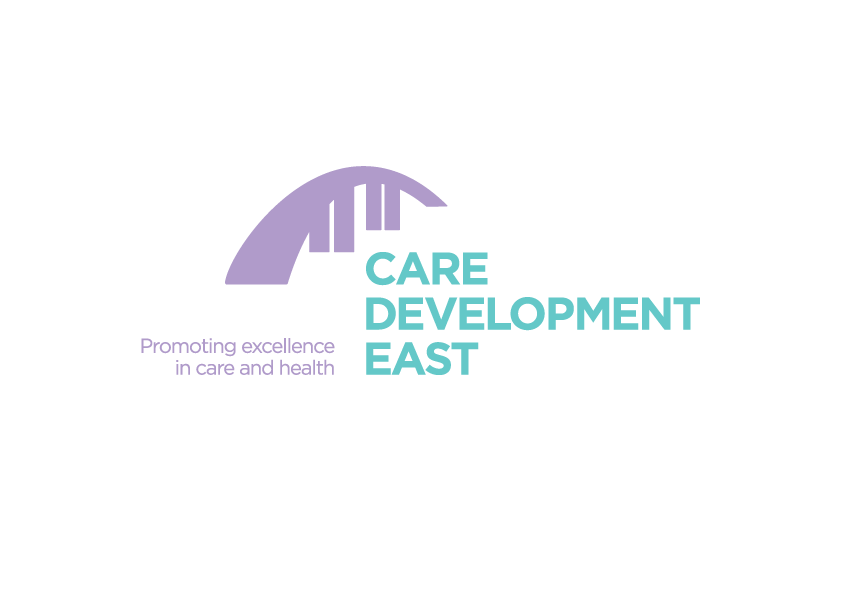 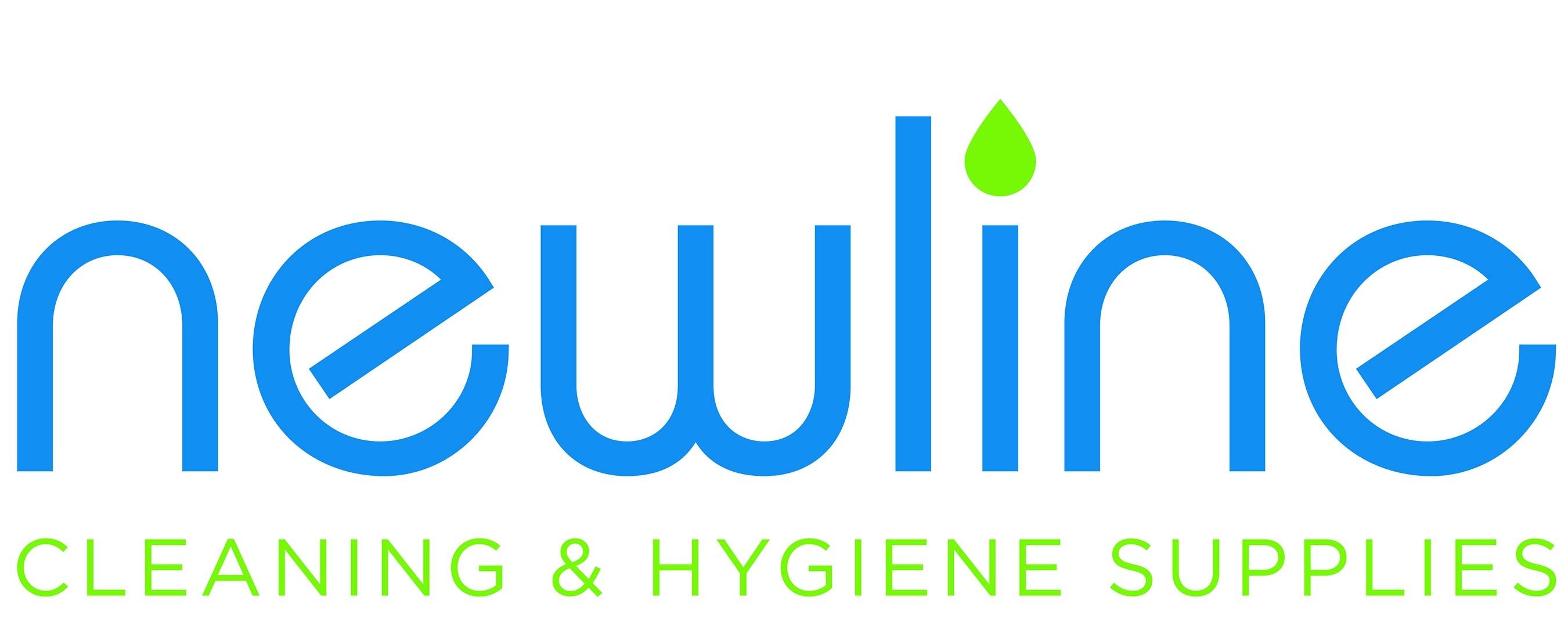 SUSTAINABILITY & THE IMPACT OF CLEANING PRODUCTS
PAUL RIVETT
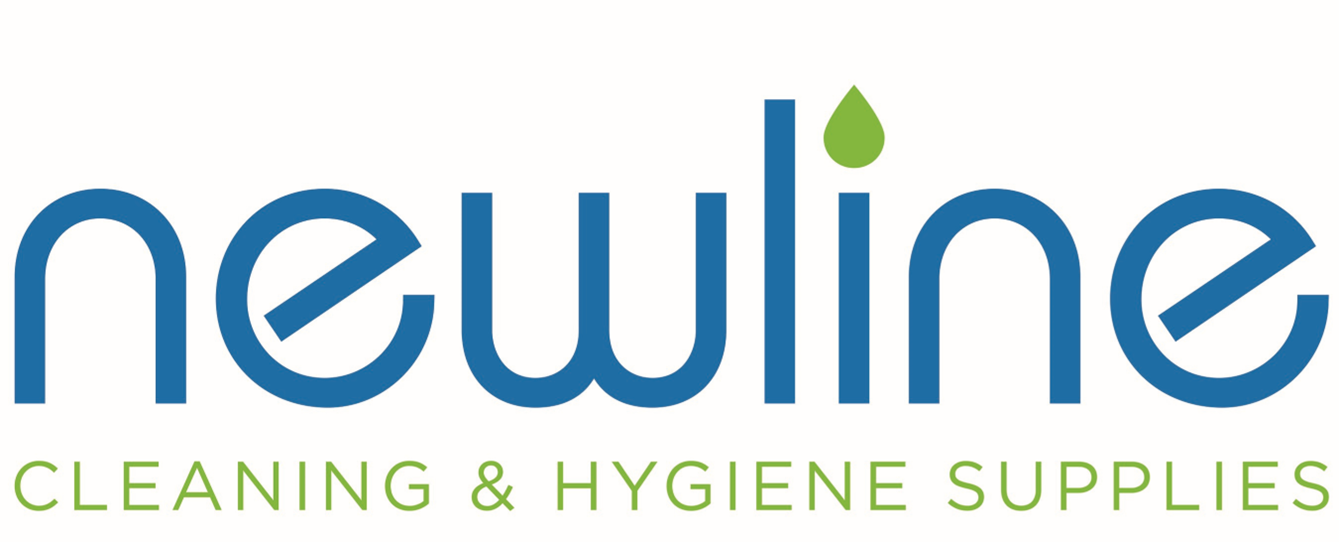 WHAT IS SUSTAINABILITY
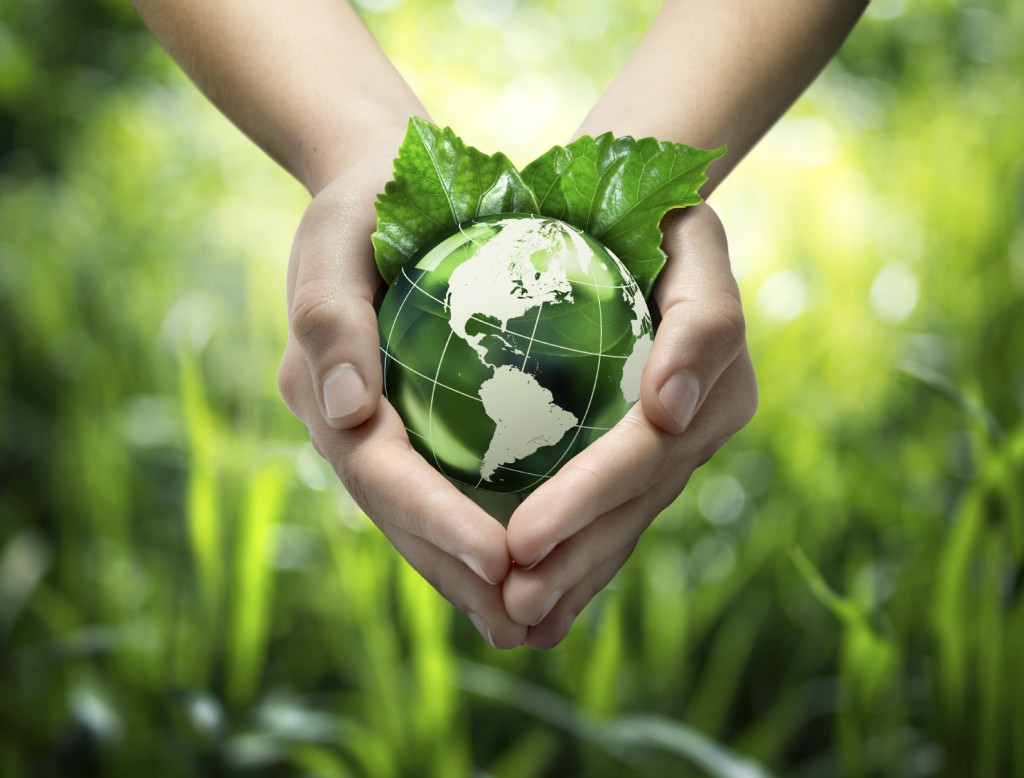 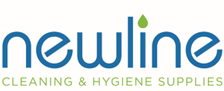 How sustainable do you think you are?
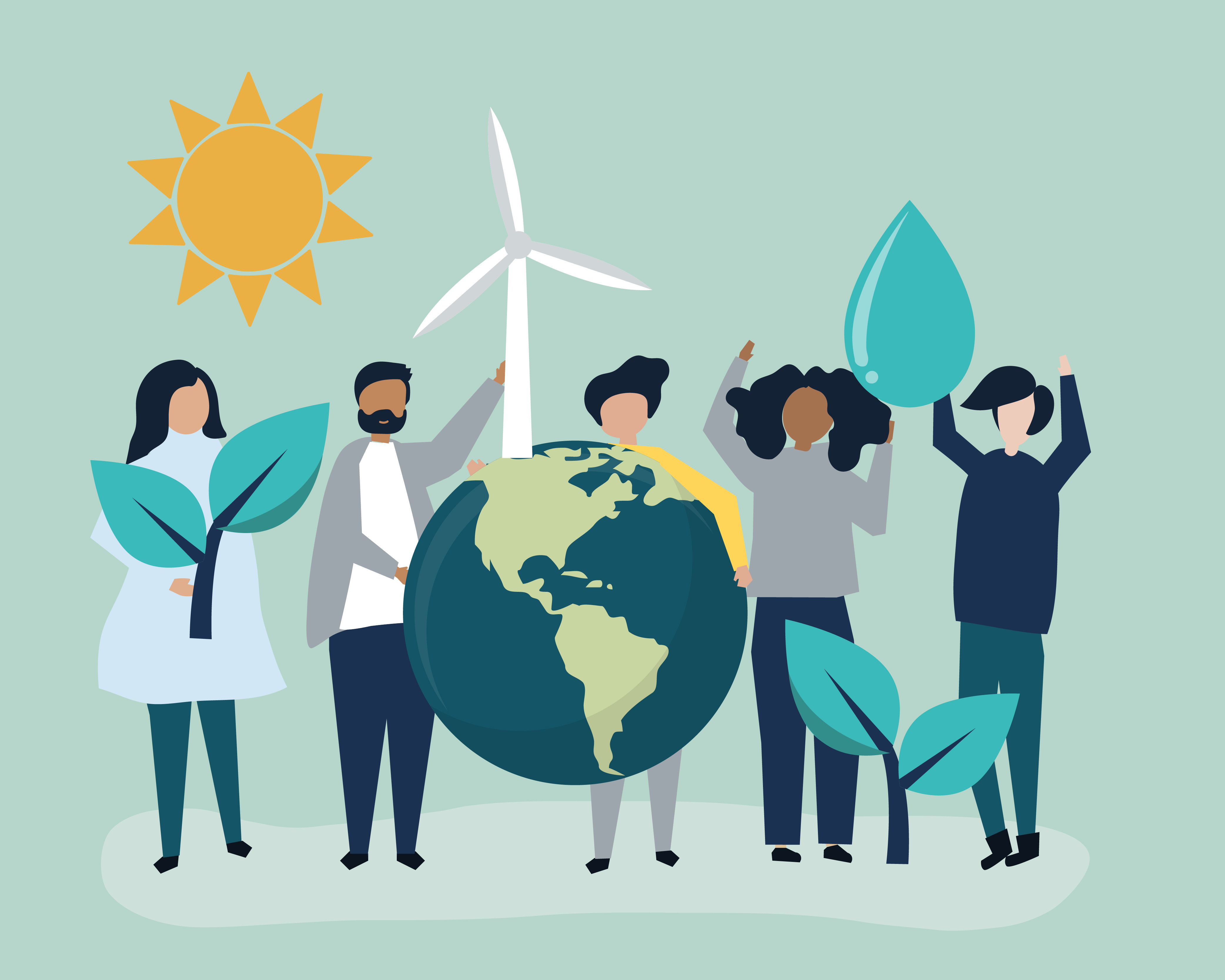 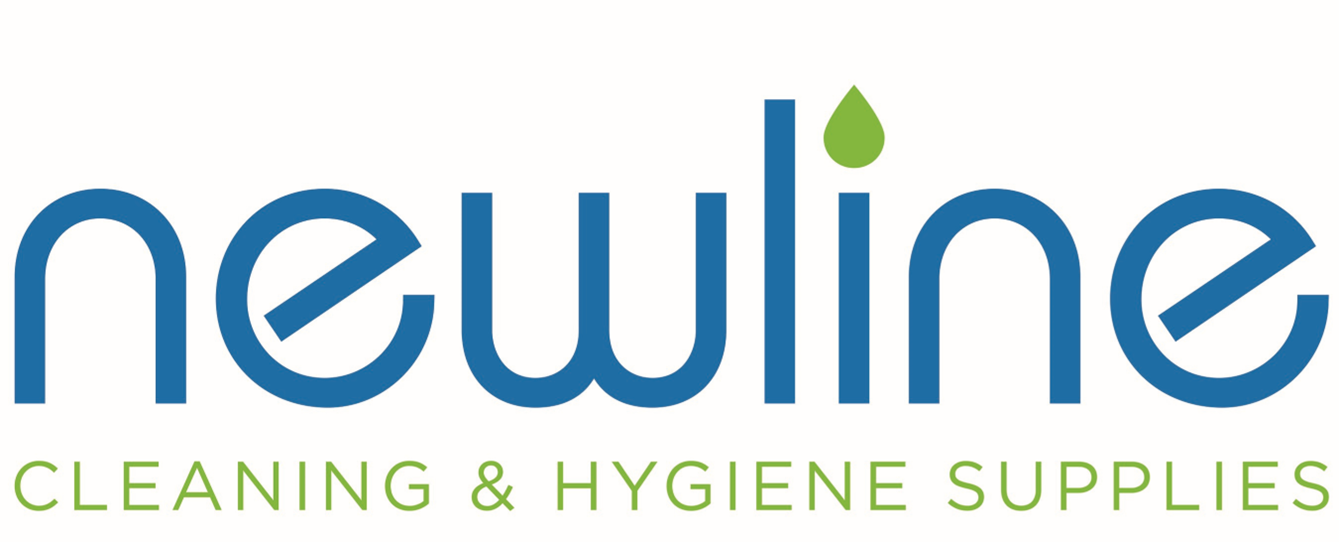 SUSTAINABILITY WITHIN CLEANING & HYGIENE
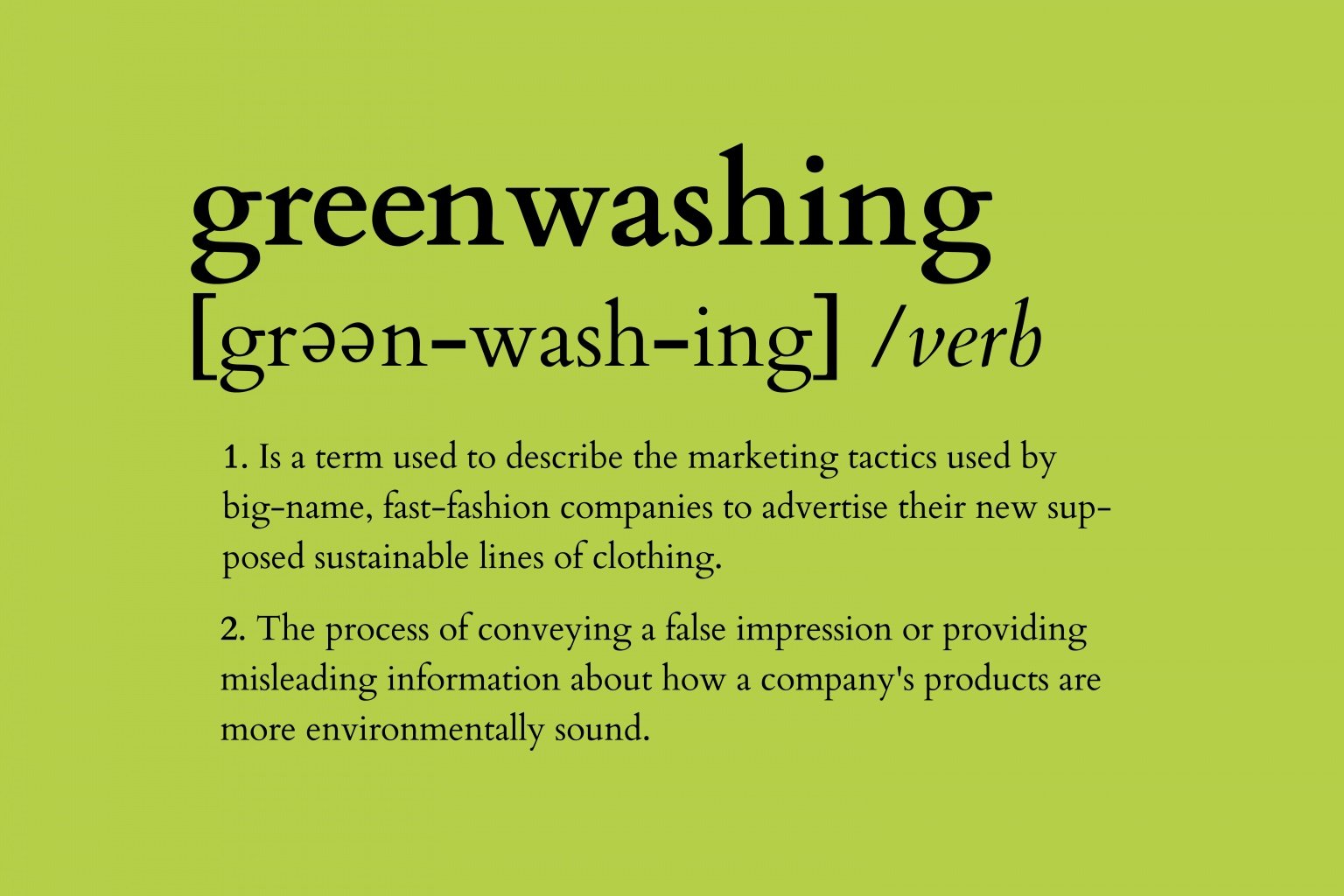 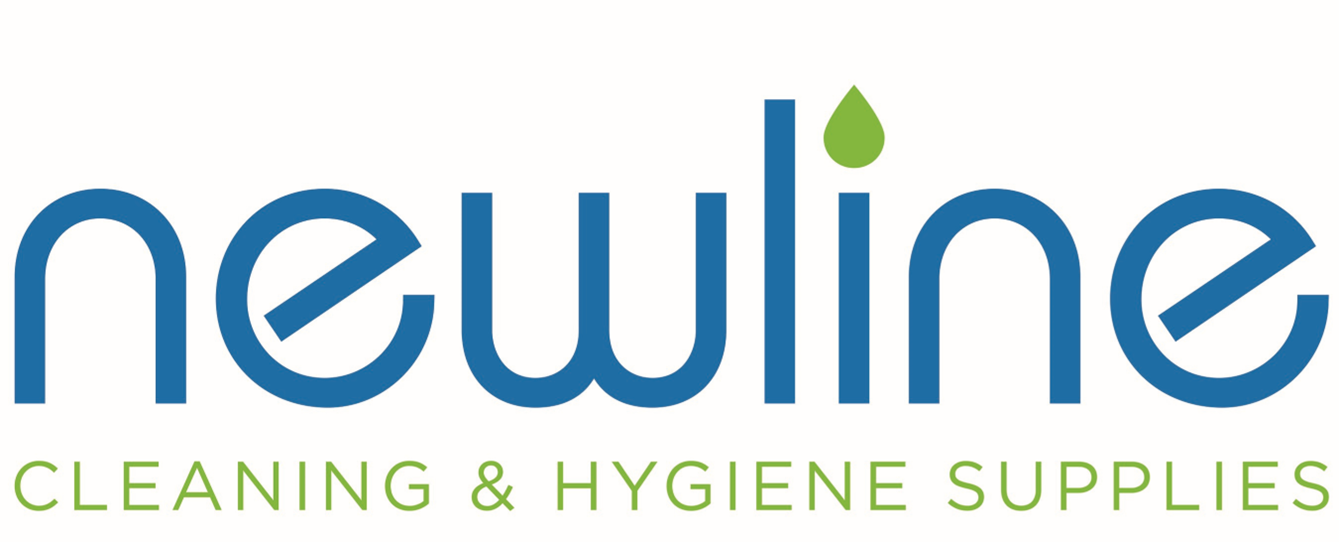 The Product
SUSTAINABILITY factors to avoid greenwashing
How is it                                                                  produced/manufactured
Certificates and accreditations
Where is it produced/manufactured
Packaging
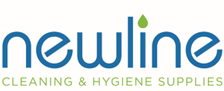 Why is cleaning important?
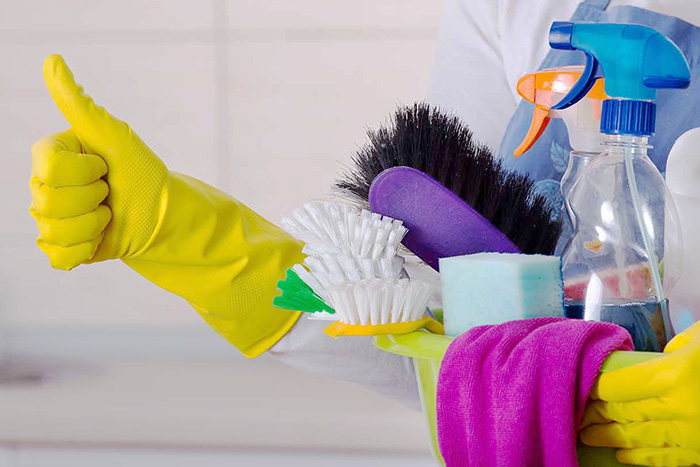 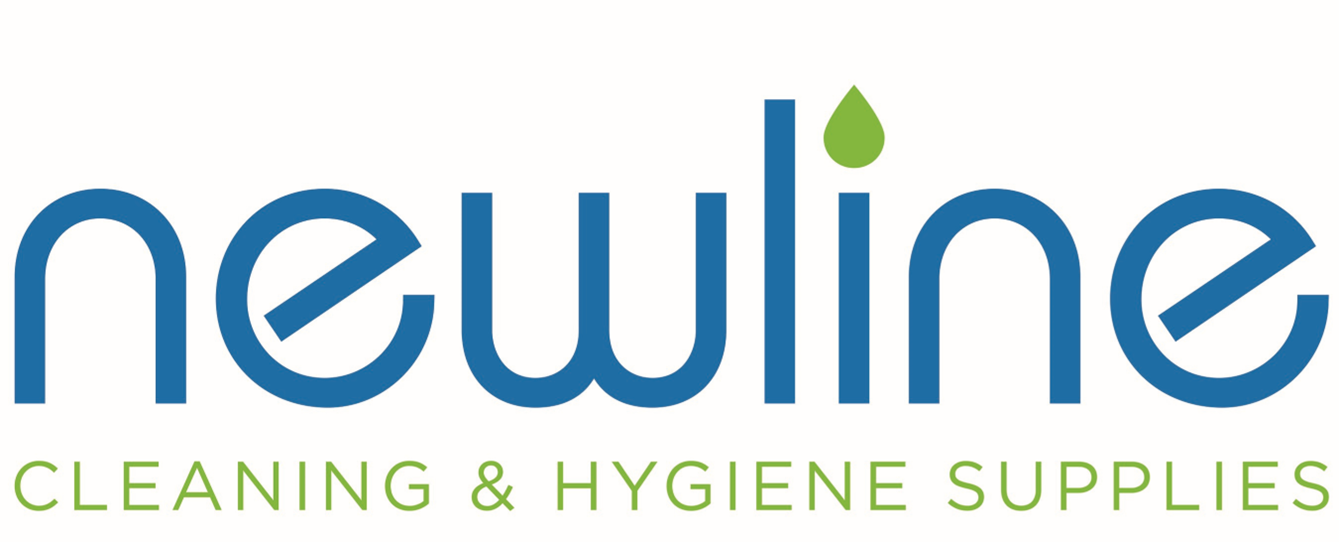 Regular exposure to cleaning products significantly affects lung function, research has suggested
Impact of cleaning products
US research has found that chemicals in everyday household products are now a key contributor to city air pollution, rivalling some vehicle emissions
A 20-year study of 6235 woman showed that cleaning with products that contained dangerous chemicals as little as once a week, was as damaging over time to their respiratory health as smoking 20 cigarettes a day
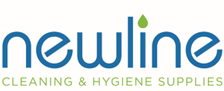 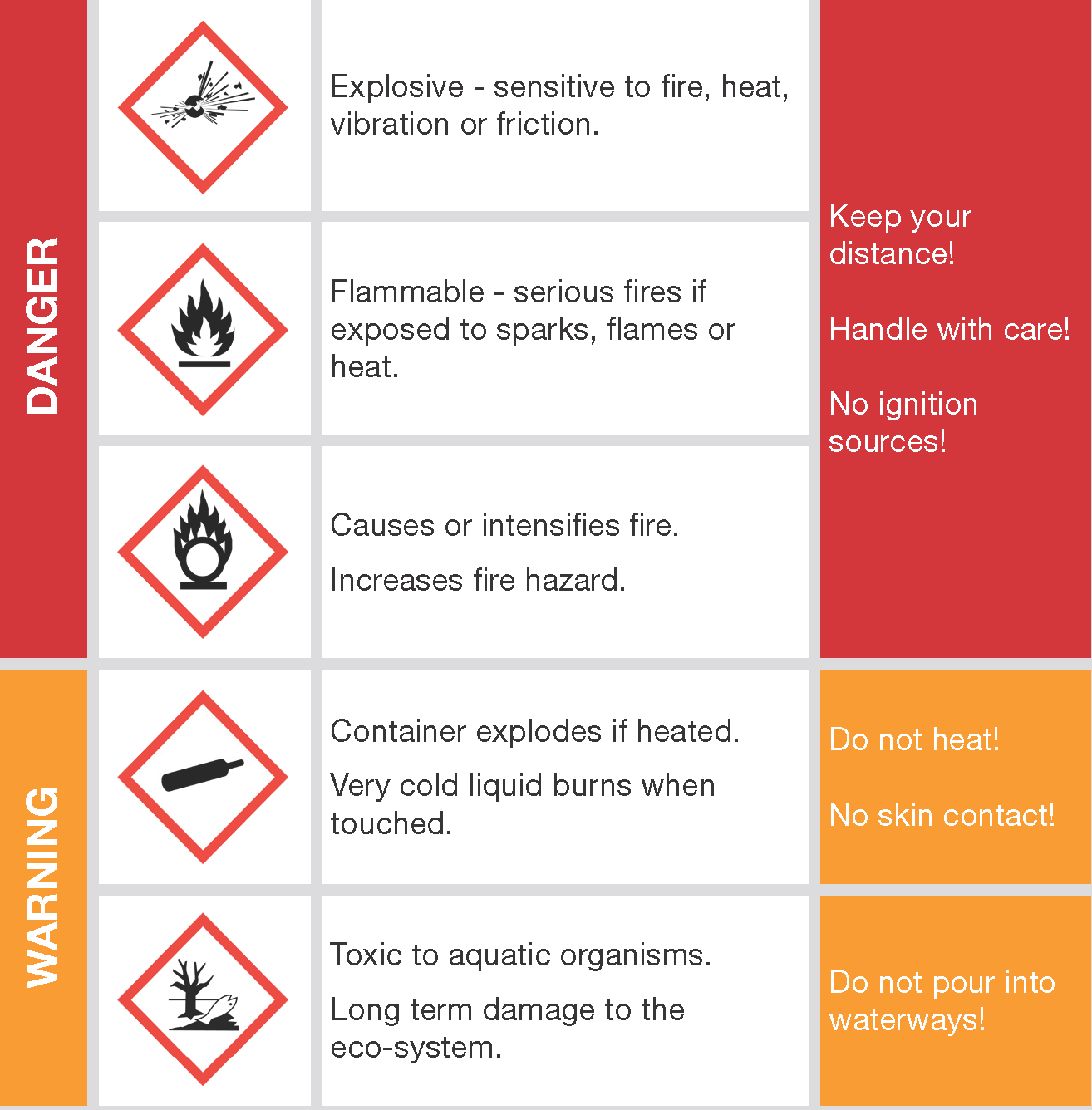 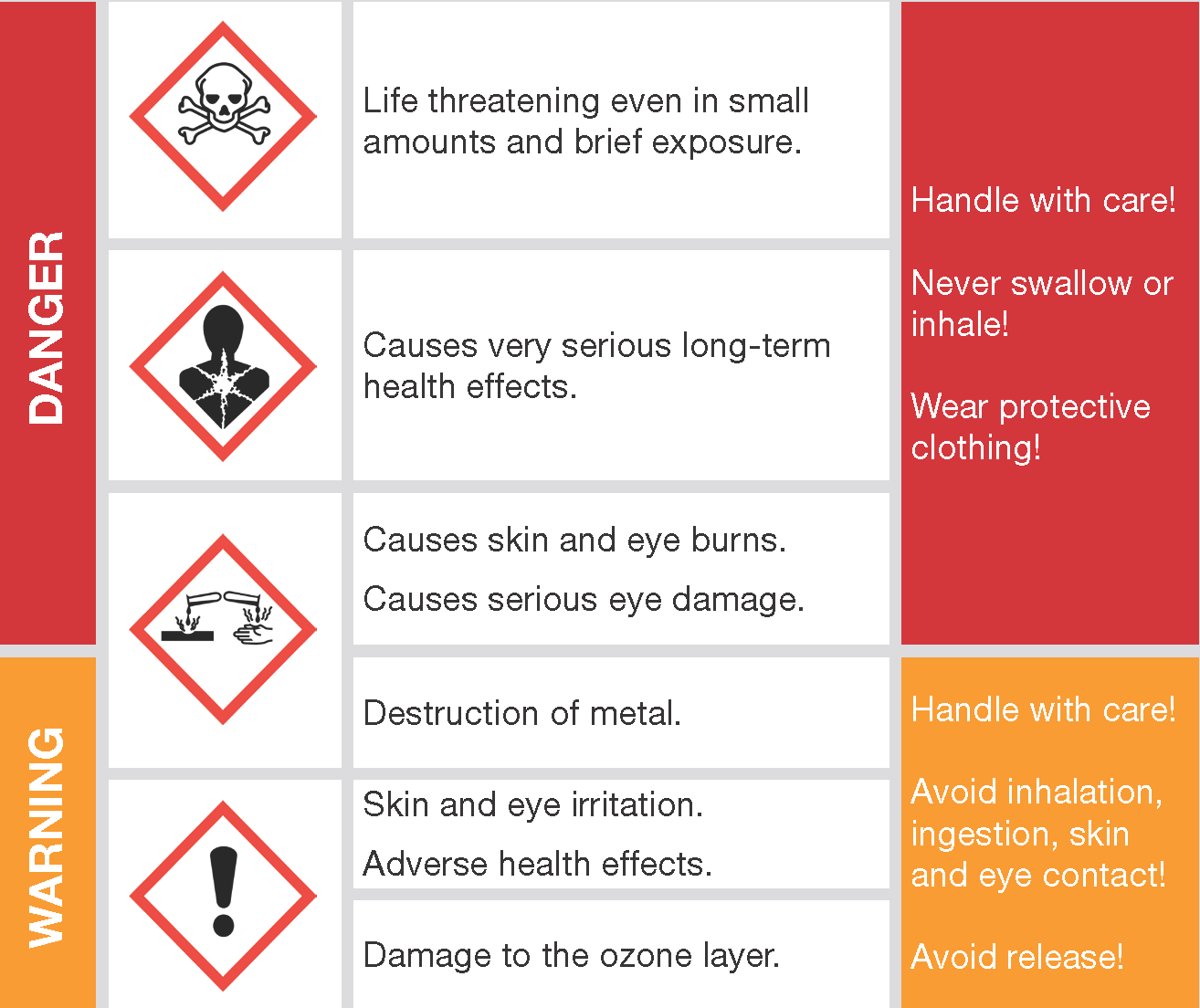 Can WE AVOID SEEING THESE ON OUR PRODUCTS
The Product
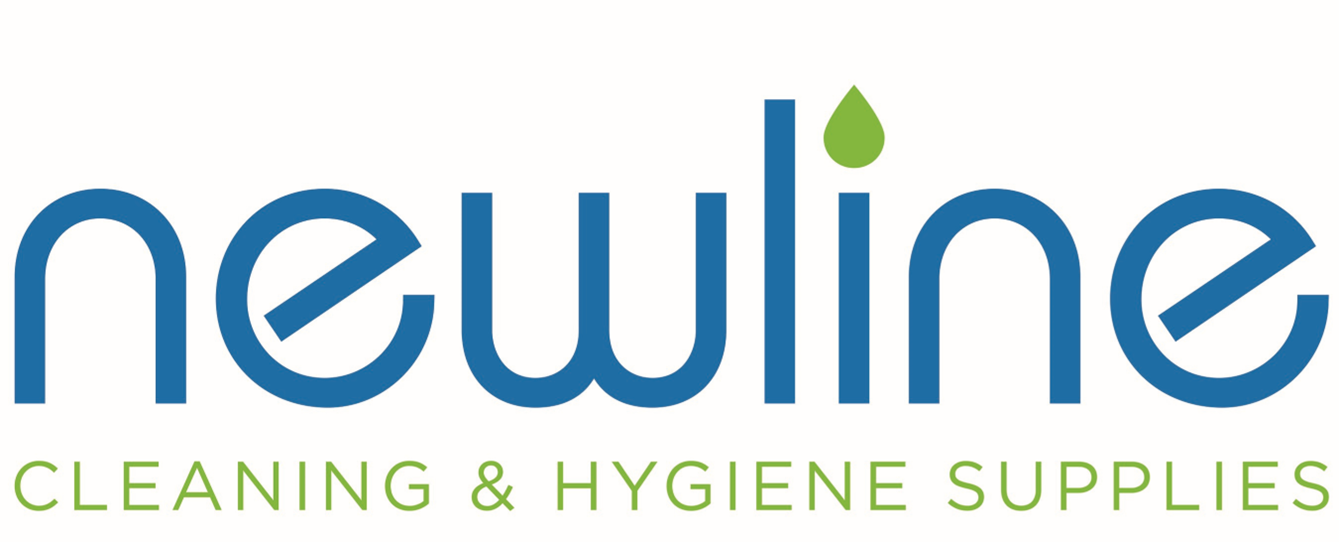 The Product
Delphis eco
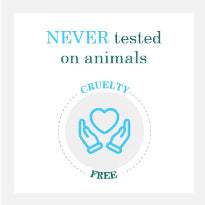 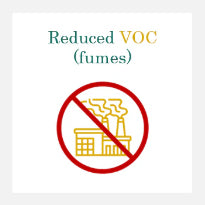 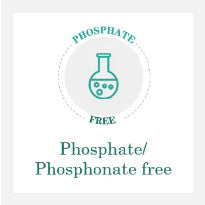 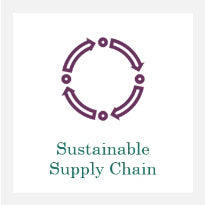 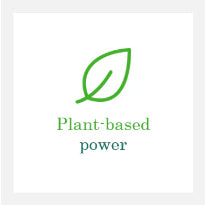 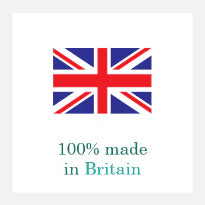 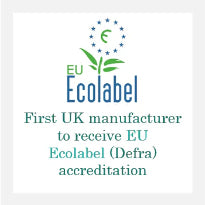 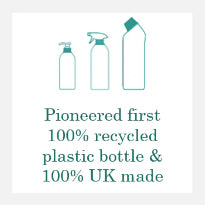 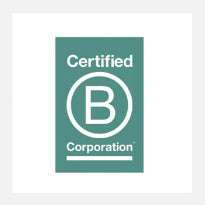 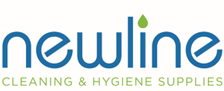 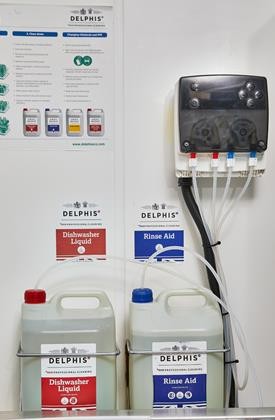 S TAT E  OF T H e A RT C H E M I C A L  D I S P E N S I N G  S Y S T E M S
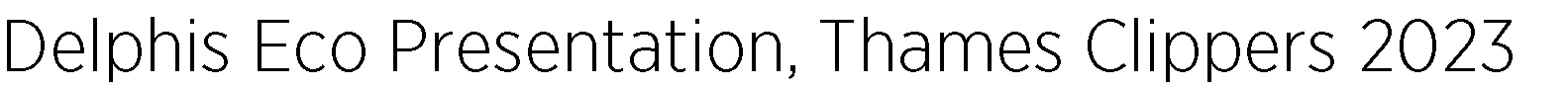 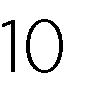 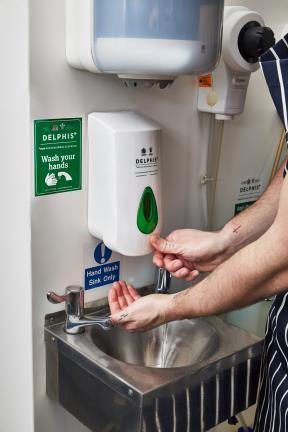 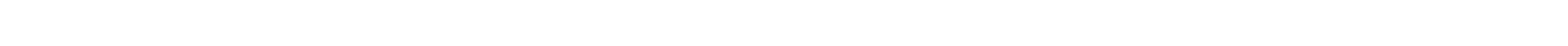 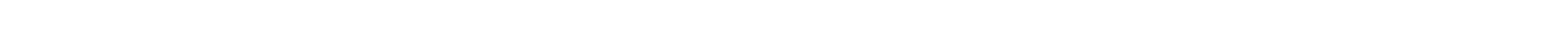 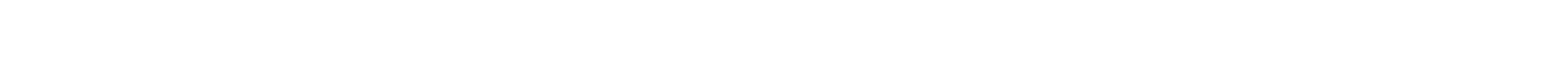 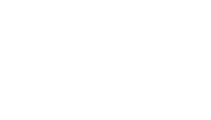 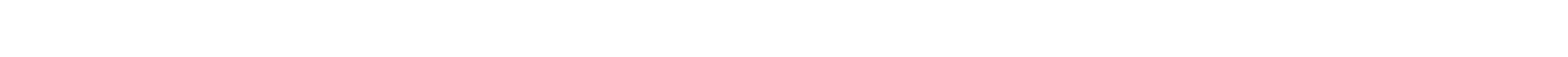 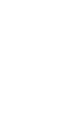 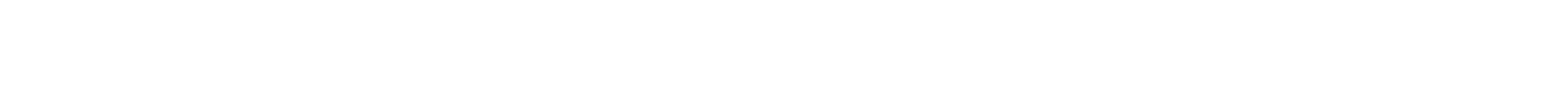 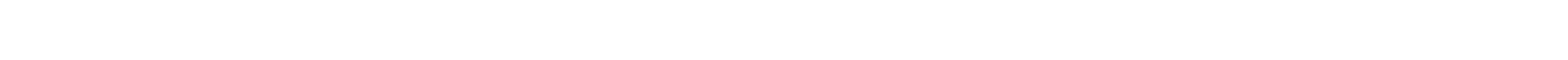 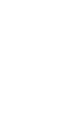 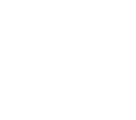 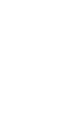 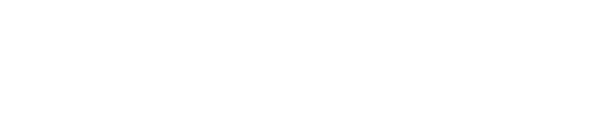 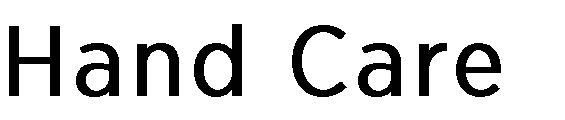 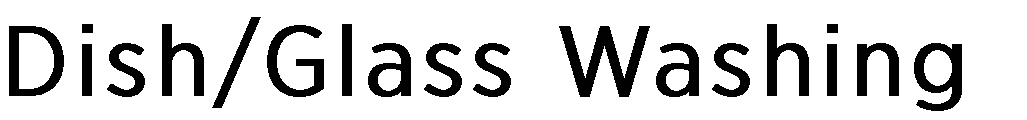 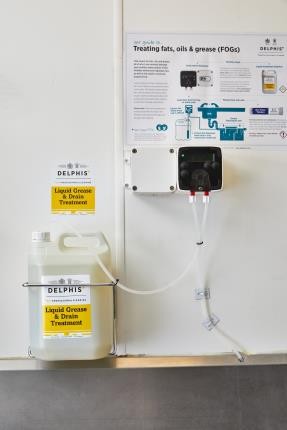 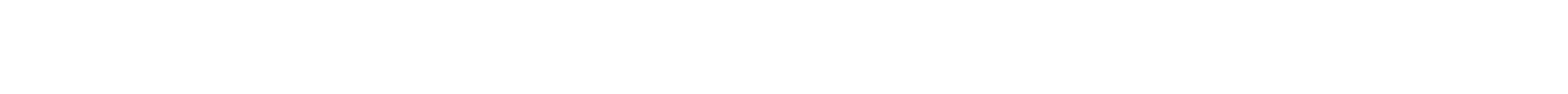 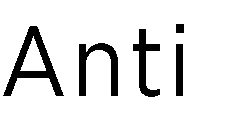 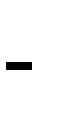 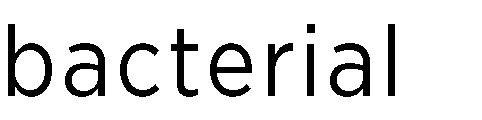 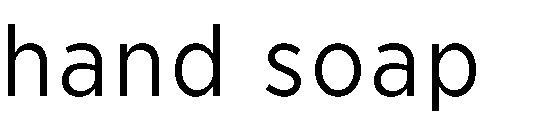 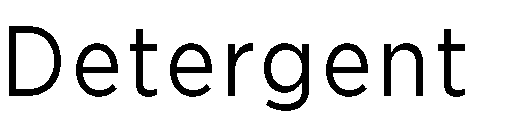 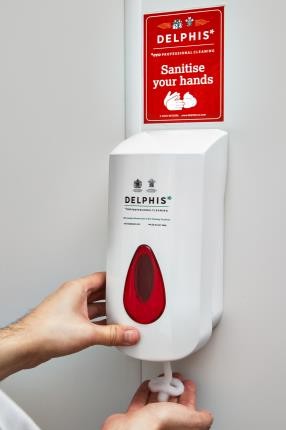 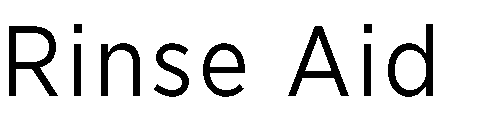 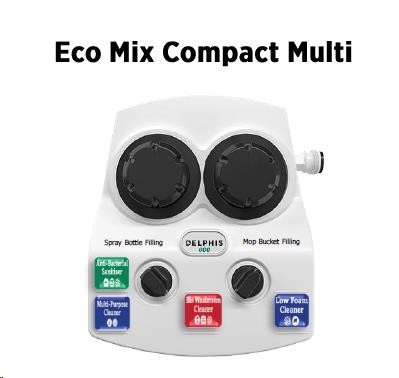 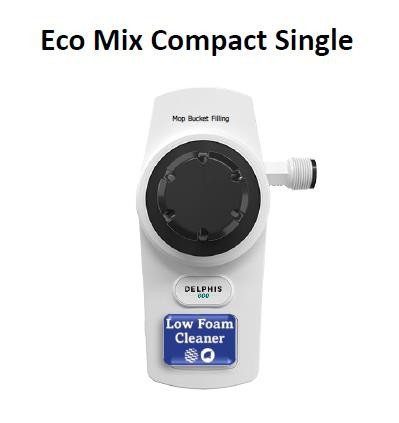 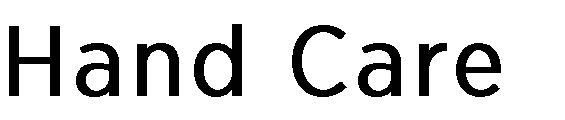 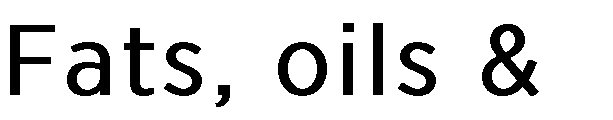 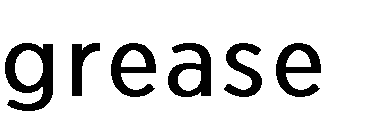 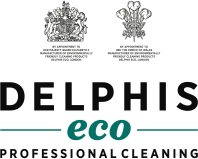 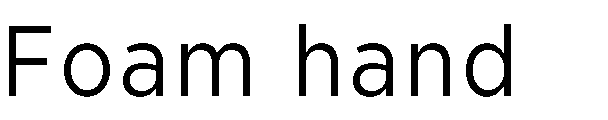 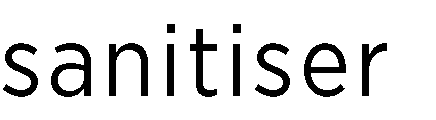 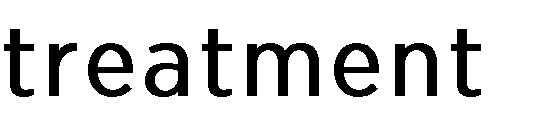 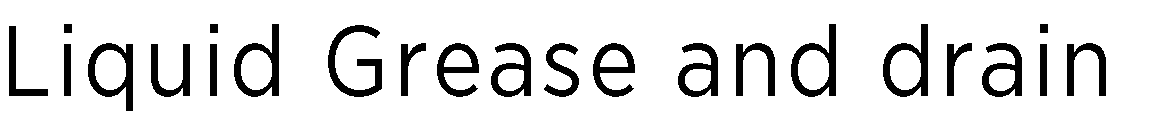 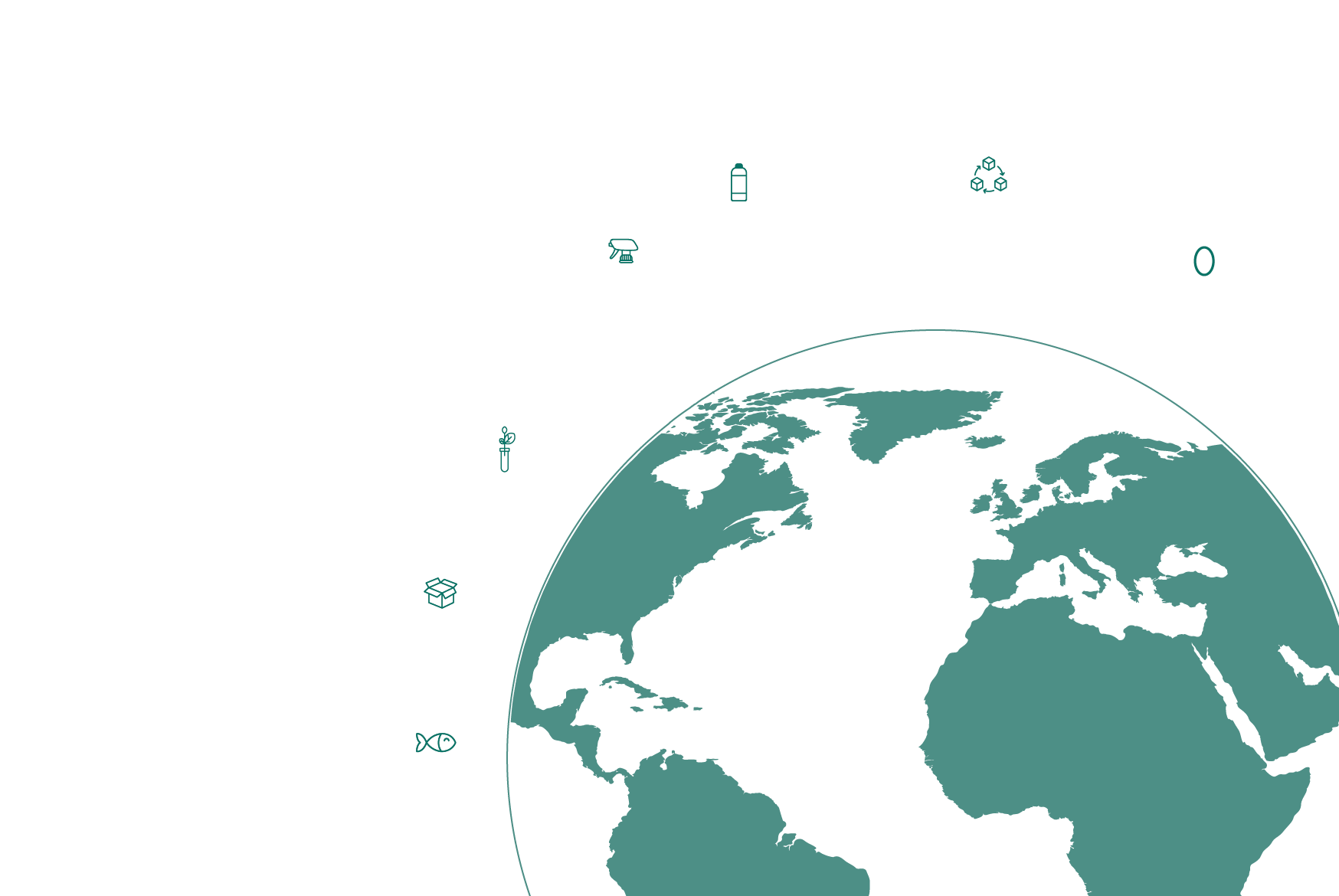 D R I V E N  B Y  P R OT E C T I N G  T H E  P L A N E T
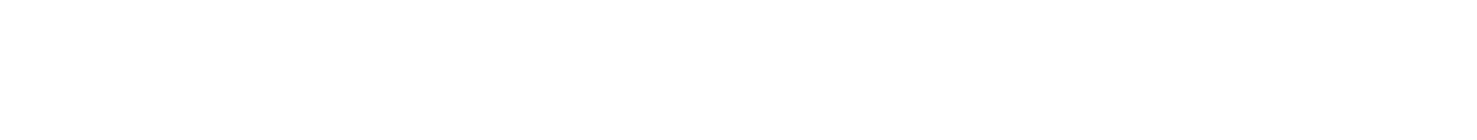 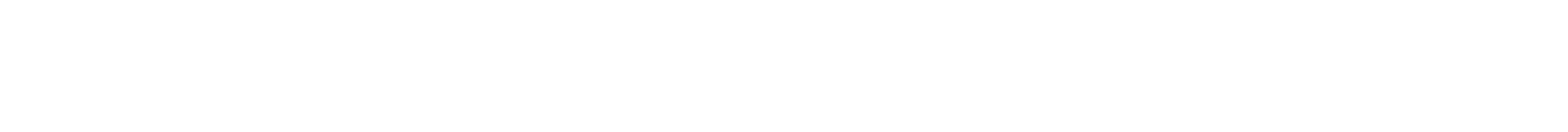 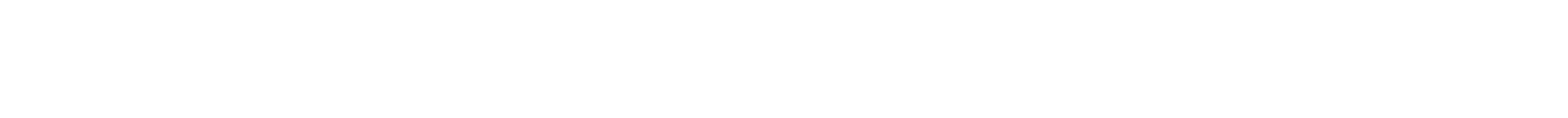 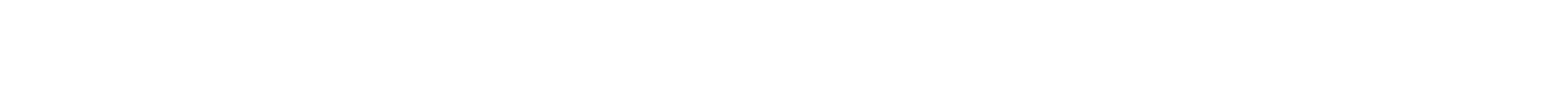 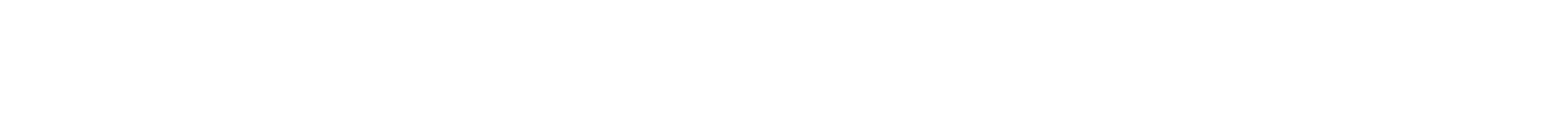 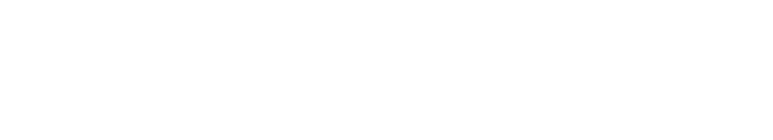 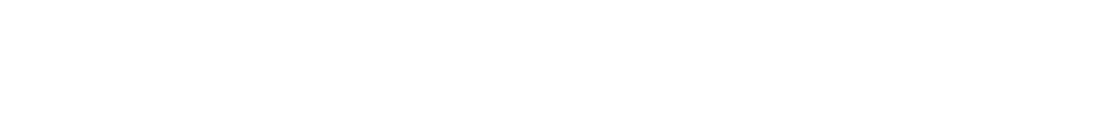 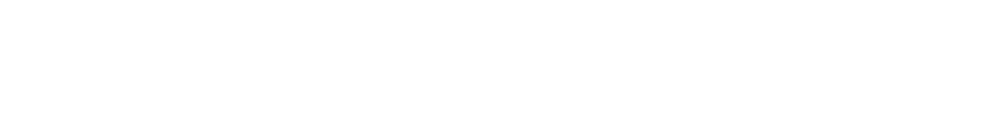 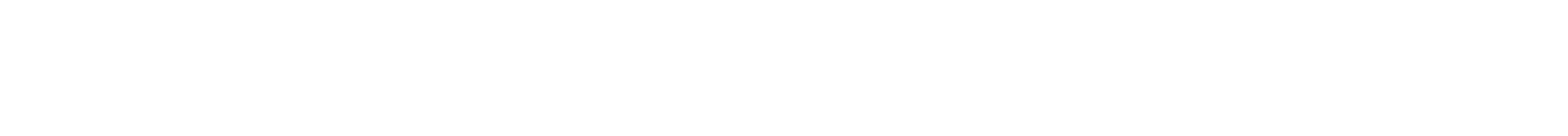 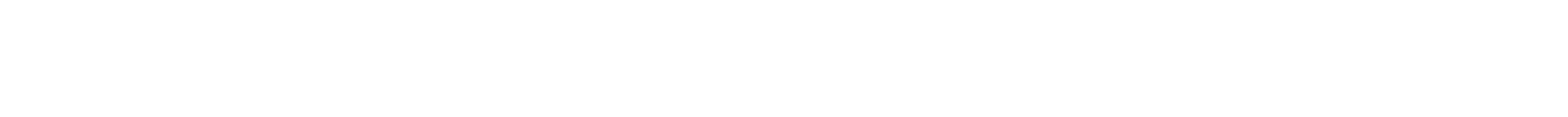 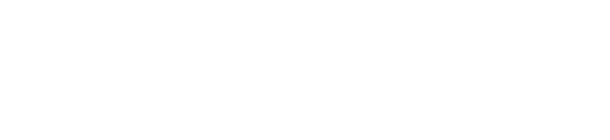 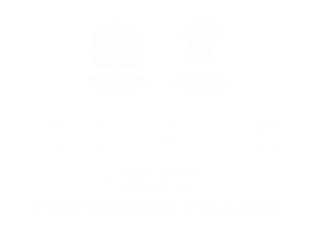 P A C K A G I N G  I N N O V A T I O N	
G I V I N G  S I N G L E - U S E  P L A S T I C  A  2 ND  L I F E
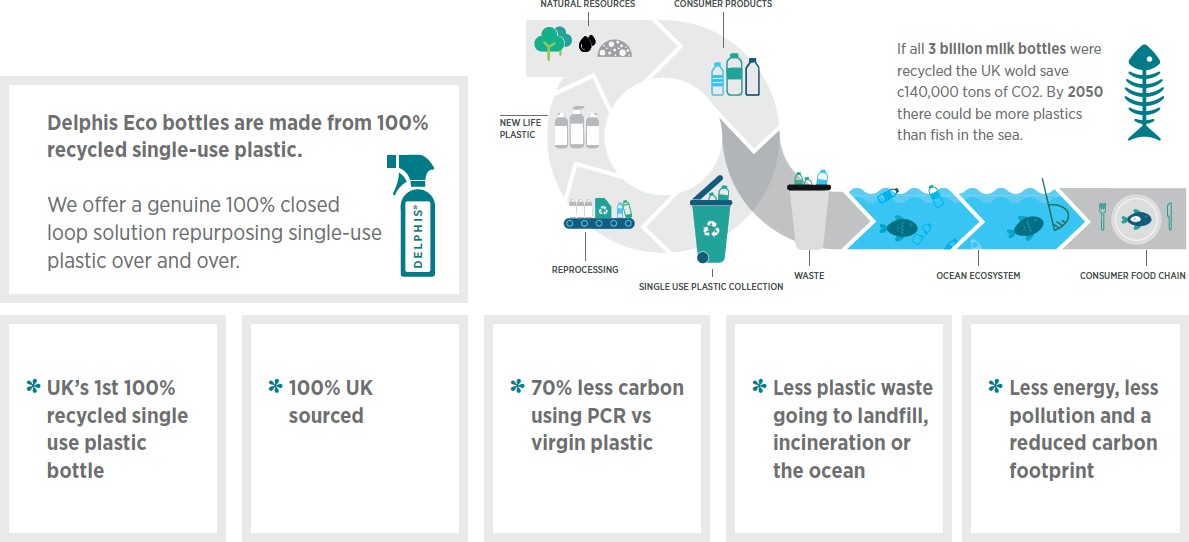 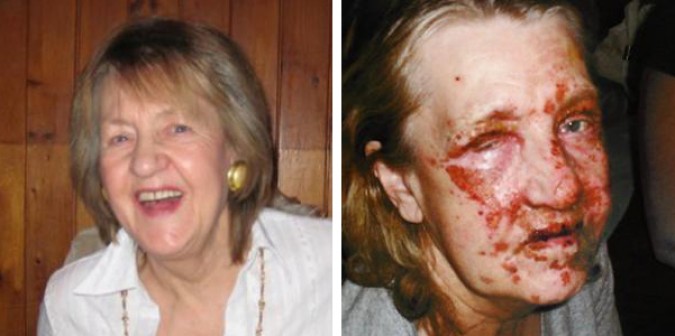 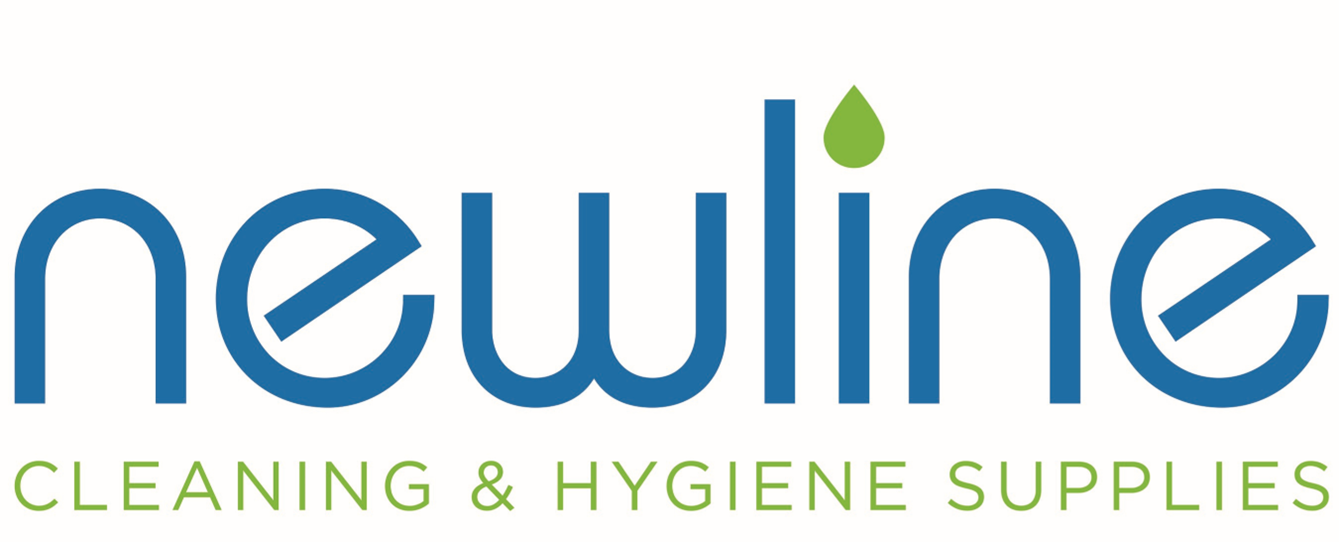 How newline can assist
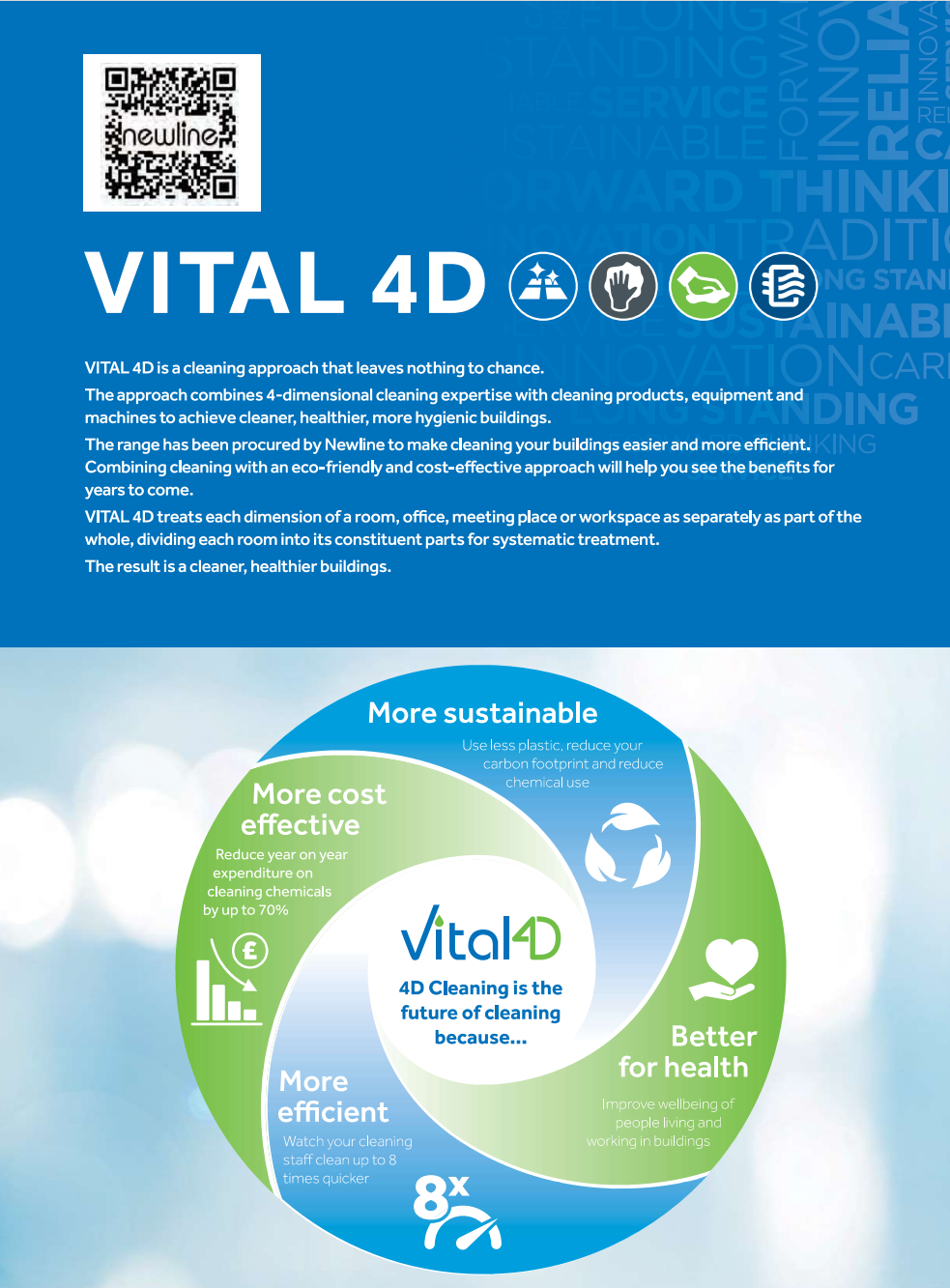 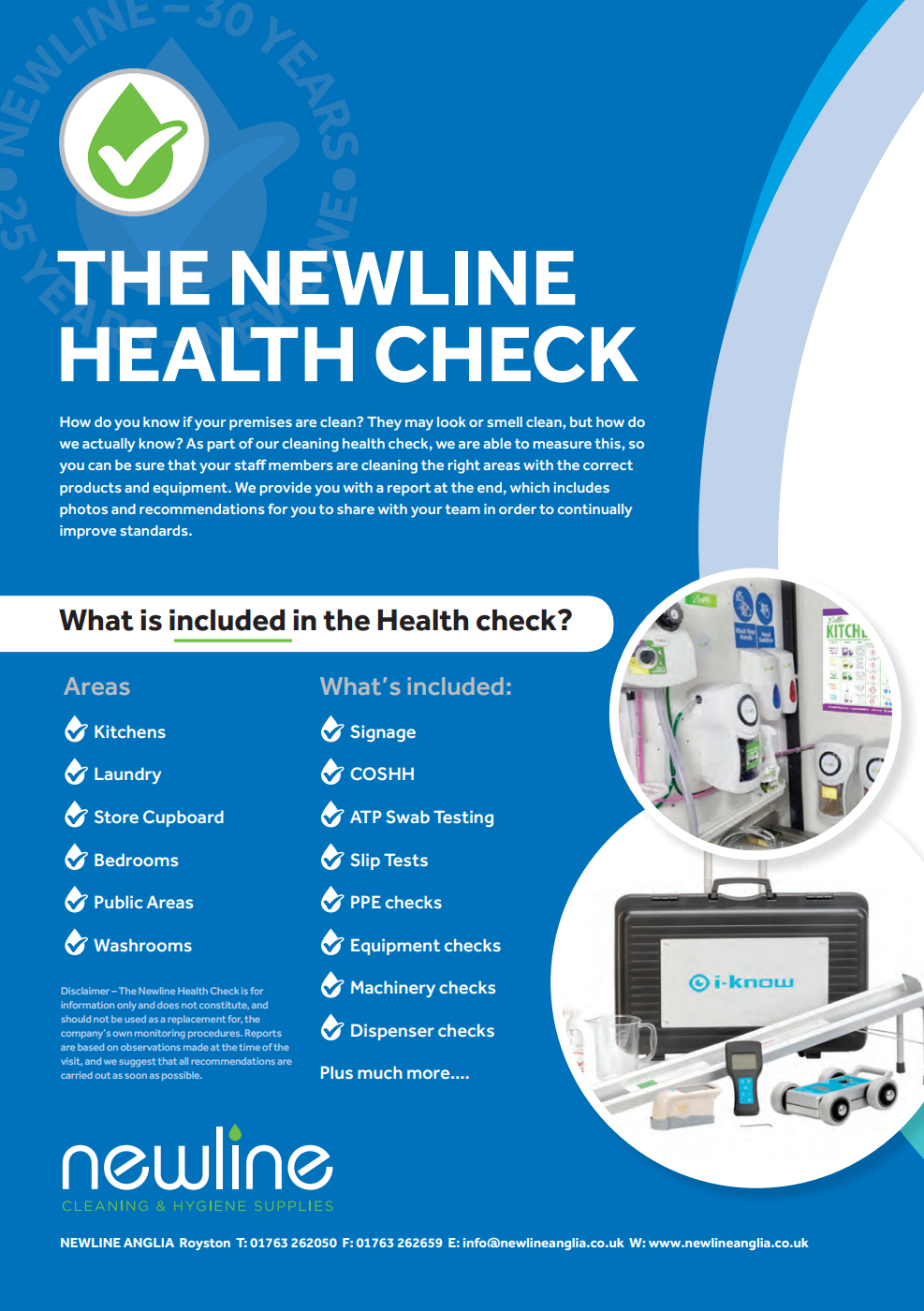 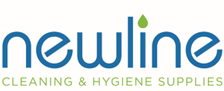 Thank You For YOUR TIME
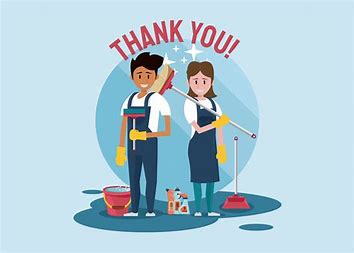 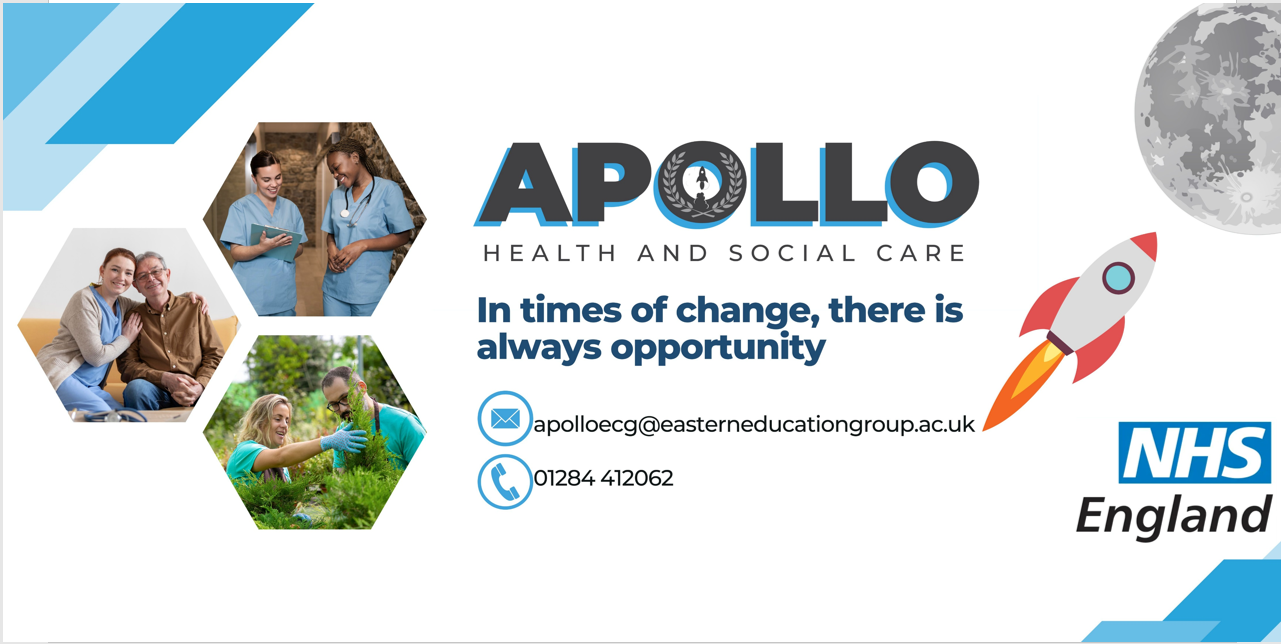 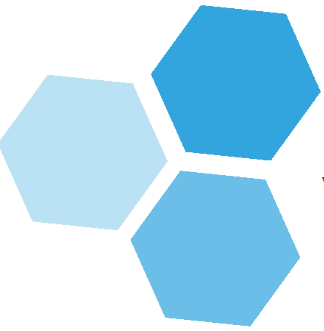 Who are we?
Felicity Deuchars – Project Lead

Emily McMahon – Inspire Lead

Jack Bundy – Project Direct delivery coordinator
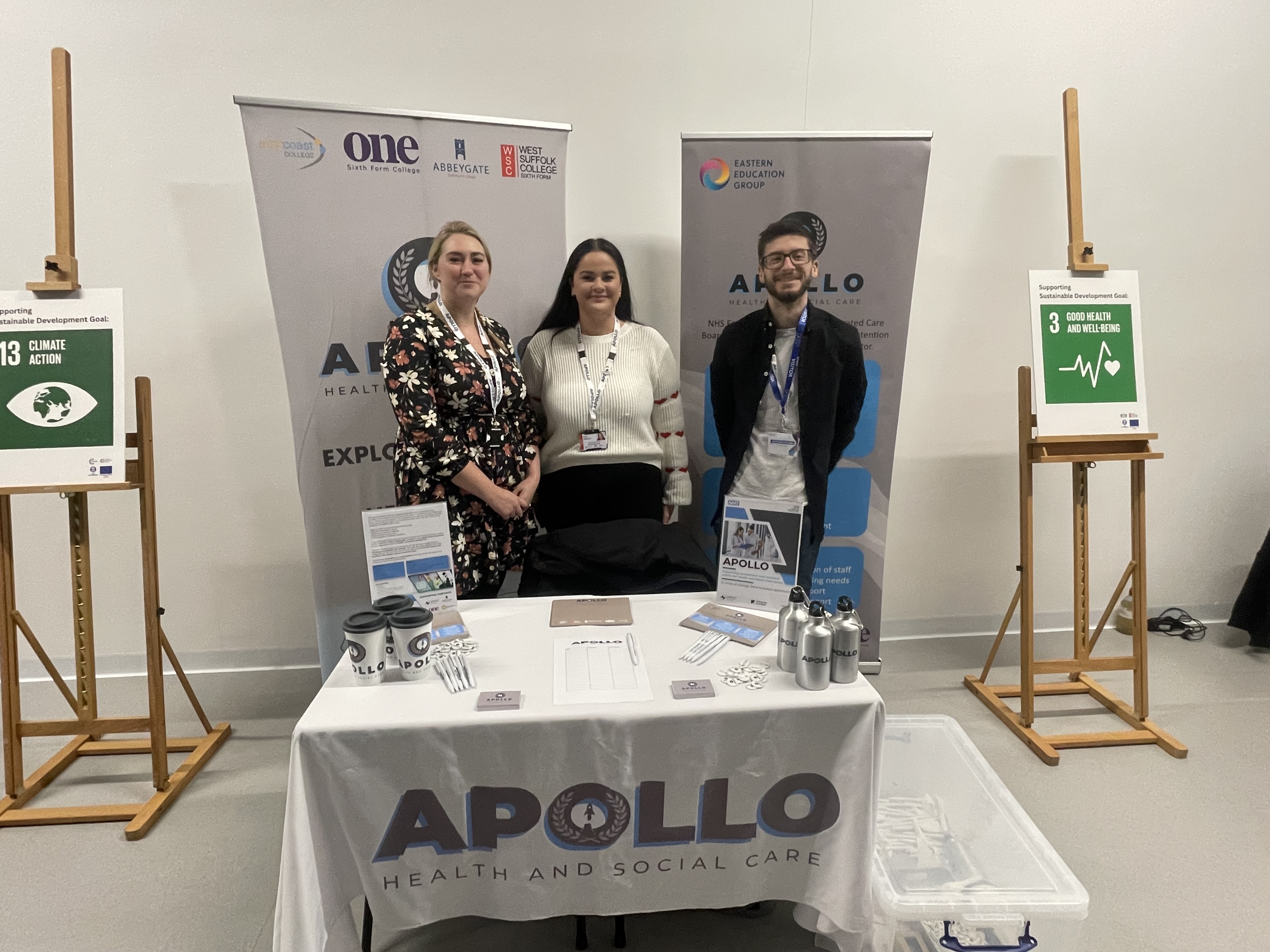 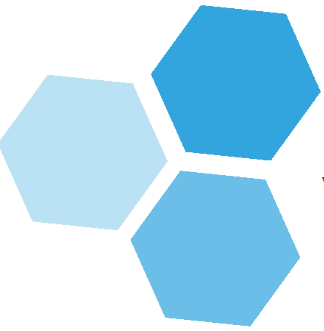 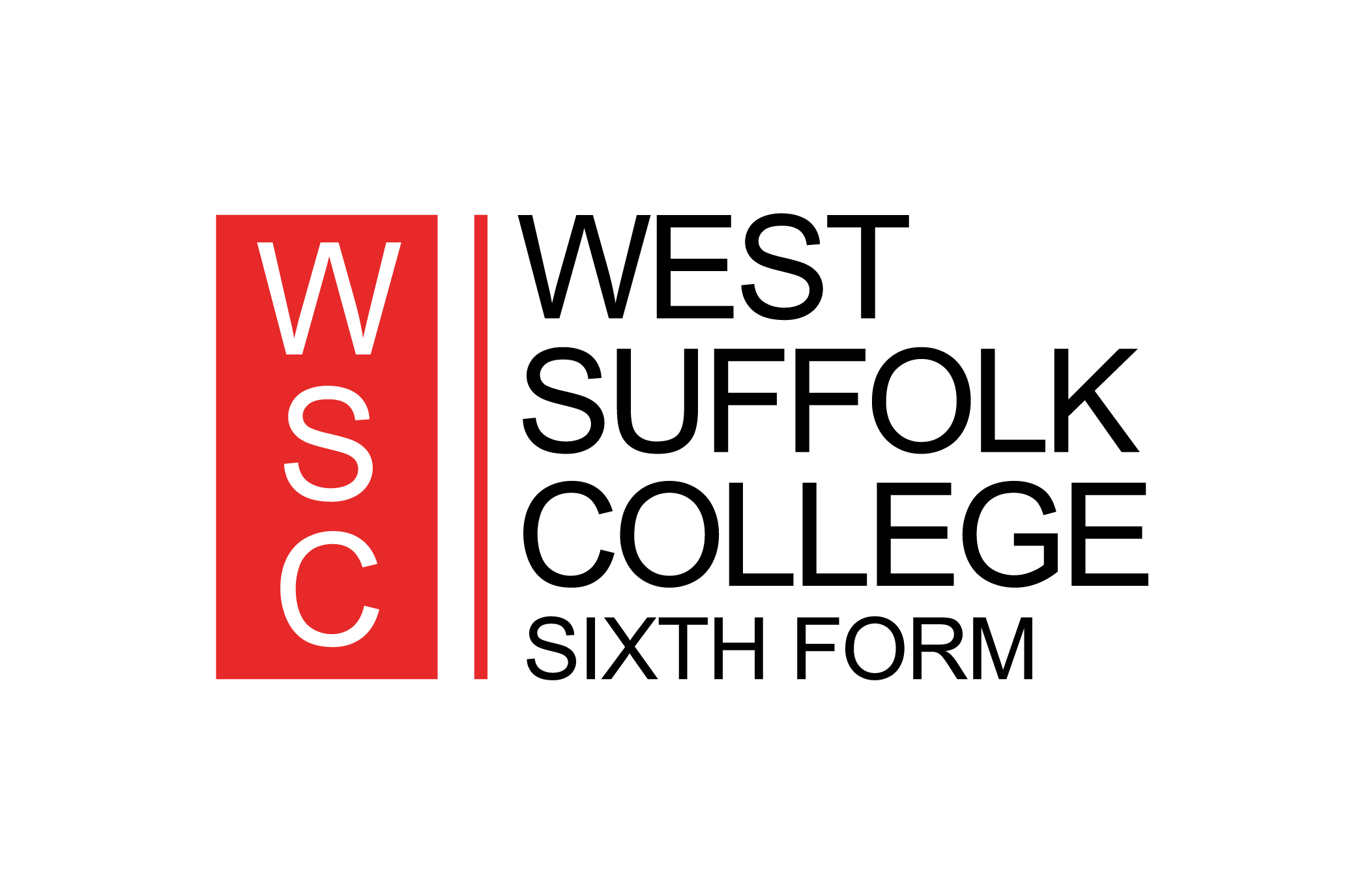 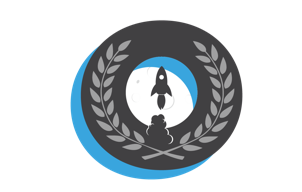 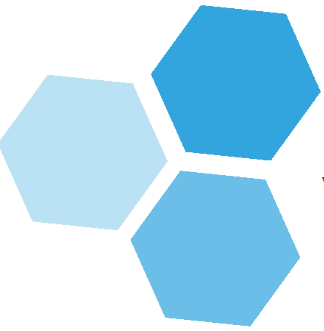 What is Apollo?
NHS East of England and Integrated Care Board, pilot project aimed to strengthen the
health and care workforce in coastal and rural areas in Suffolk and Norfolk.

Innovation and sustainability is at the heart

Make health and care the best place to work

Improve leadership culture

Tackle staffing challenges

Ensure the community and those in need will receive holistic and person-centred care 

Support providers with workforce recruitment and retention 

Supportive of front-line ancillary roles across a variety of contract types.

Aims to recruit and support broader roles within the Health and Social Care sector (Admin, Physiotherapy, Hospitality).
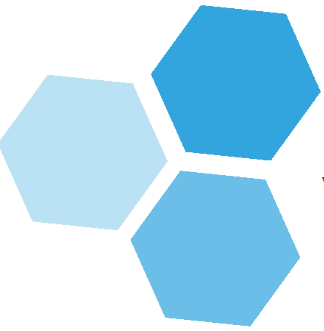 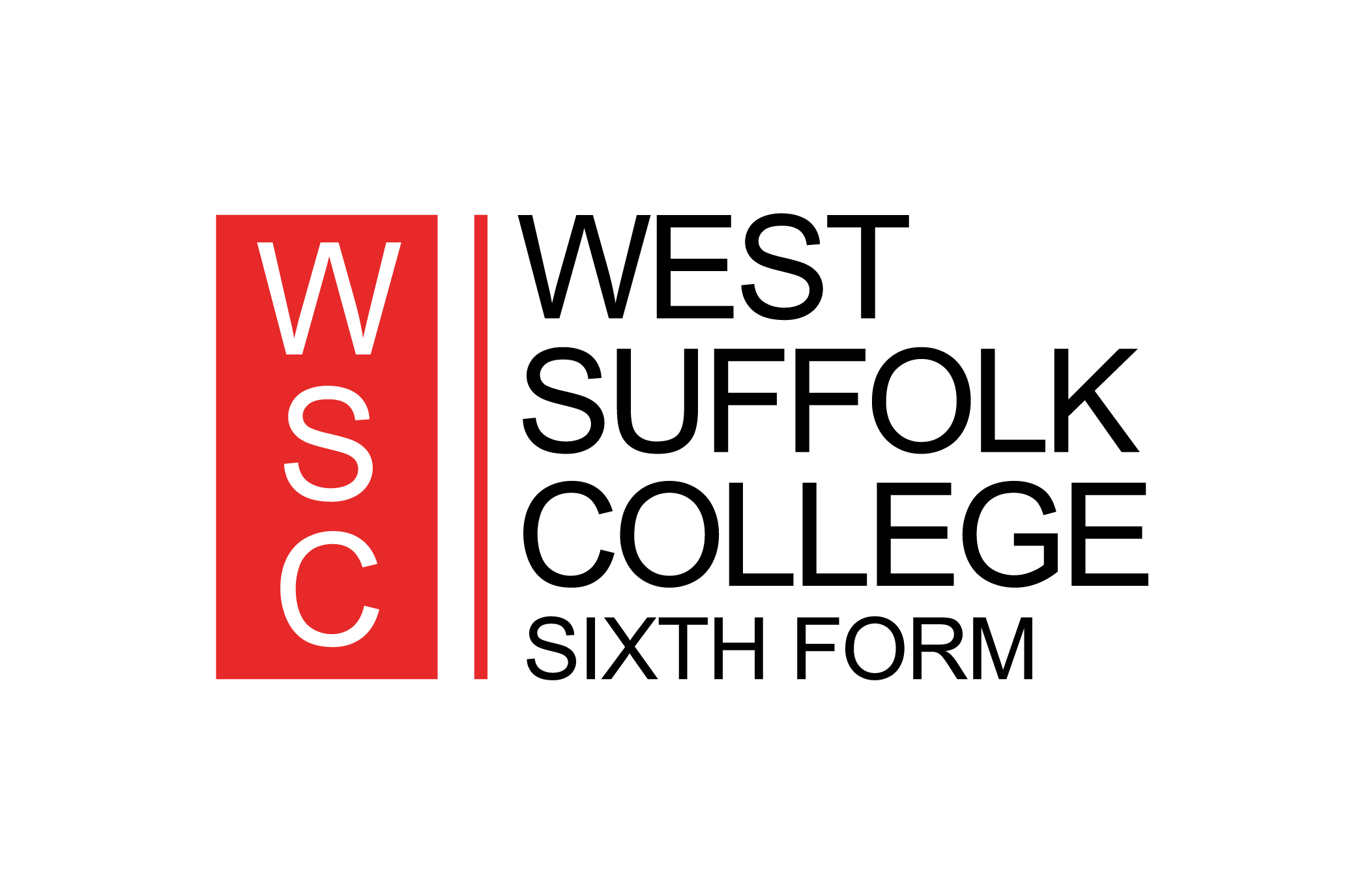 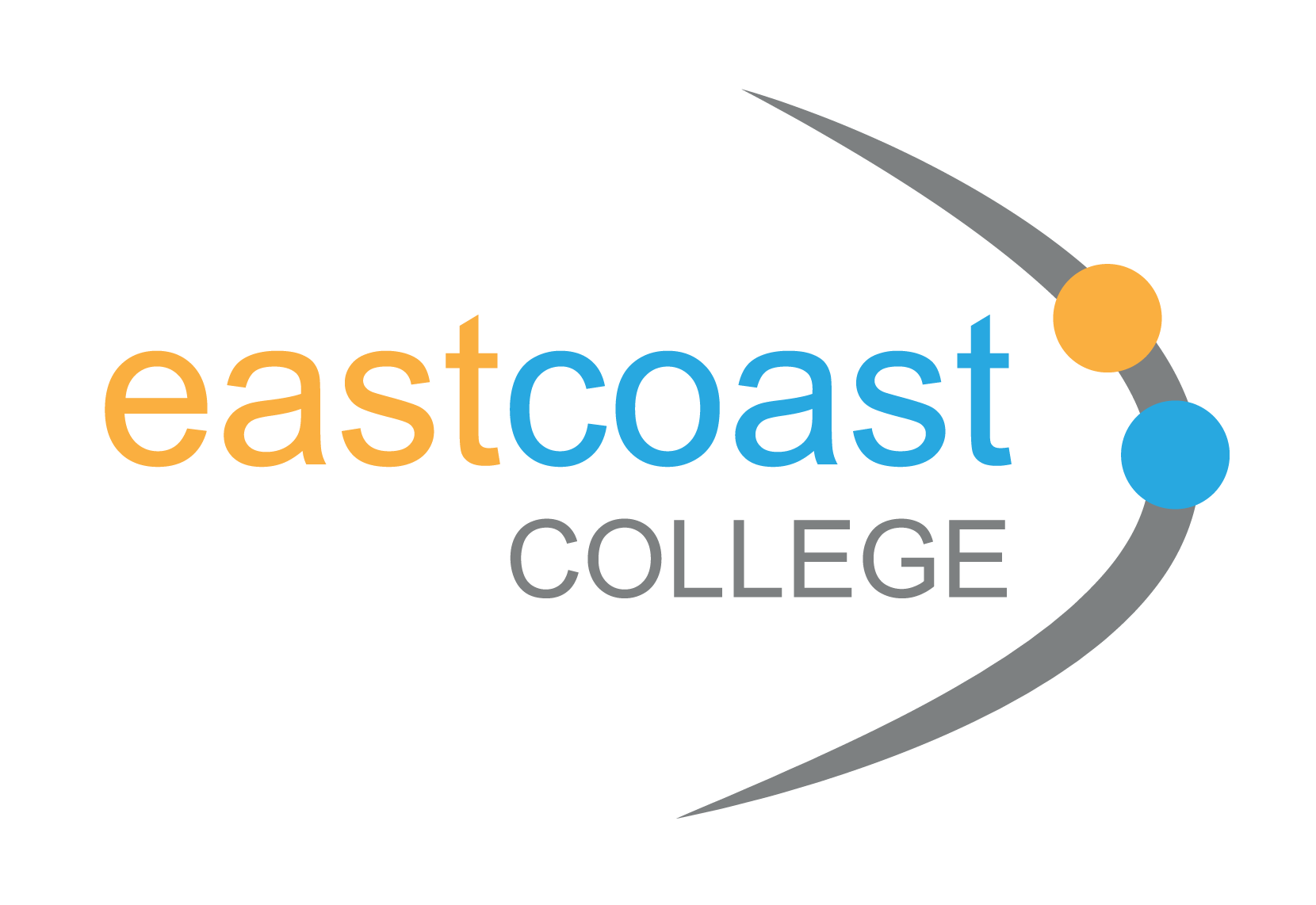 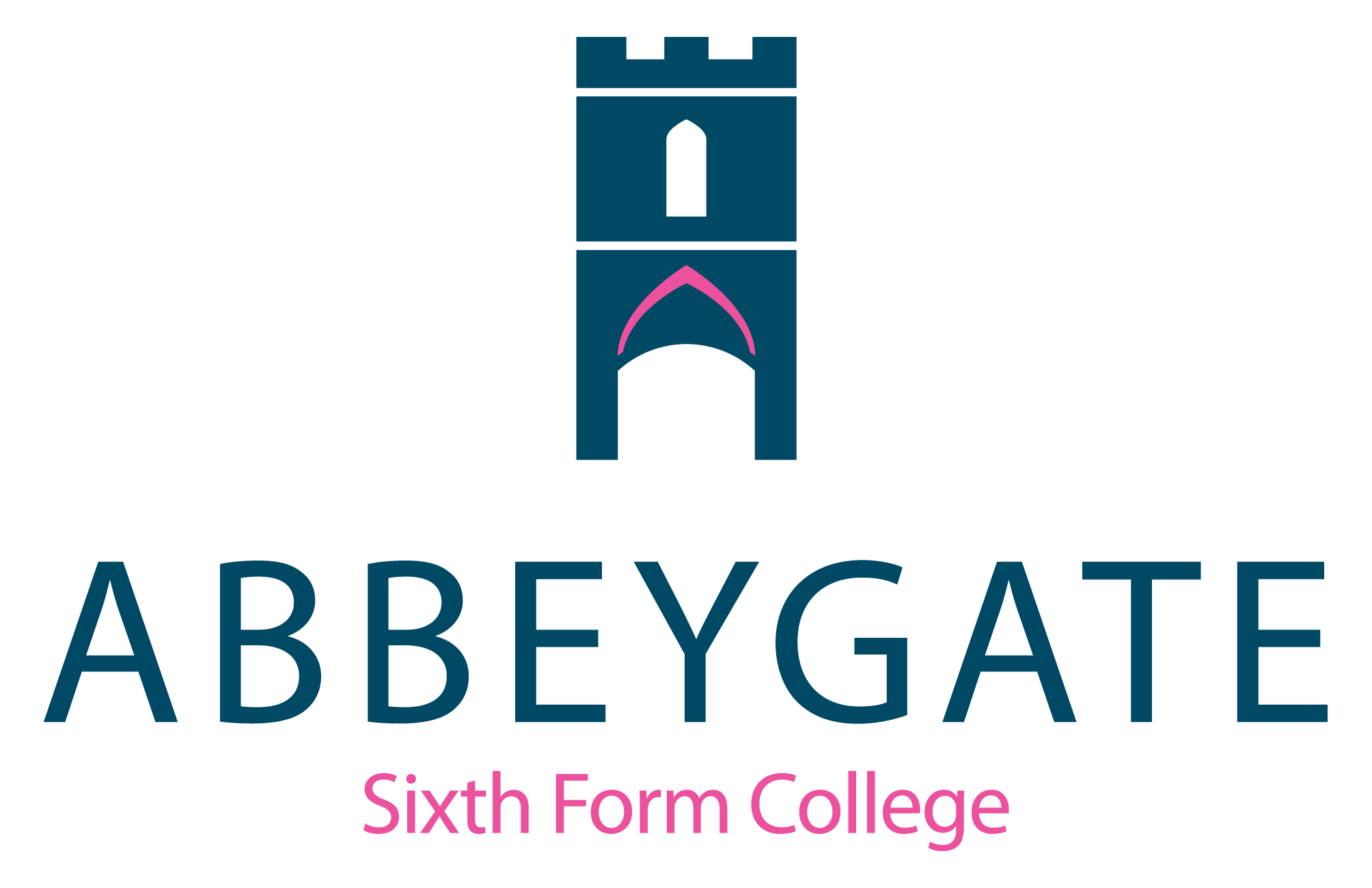 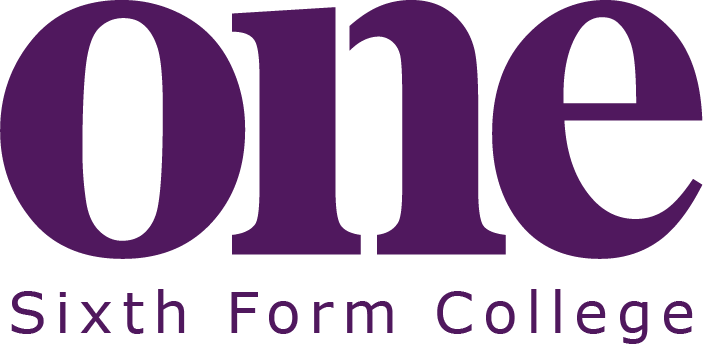 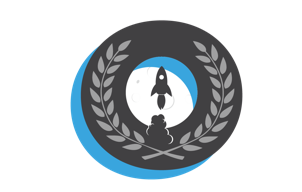 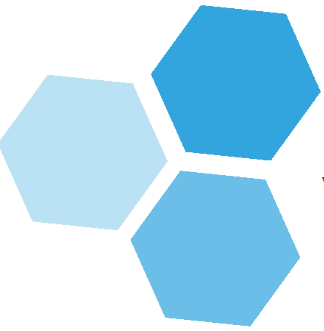 Where are we operating?
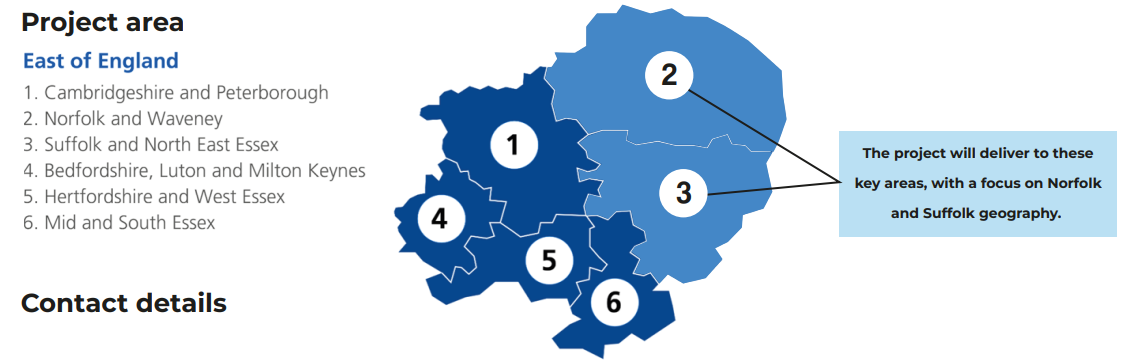 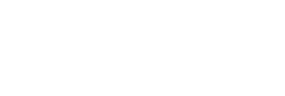 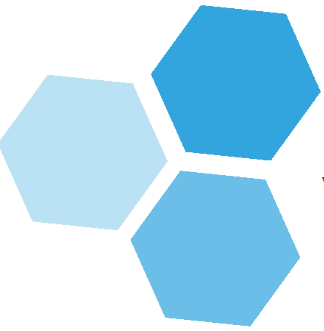 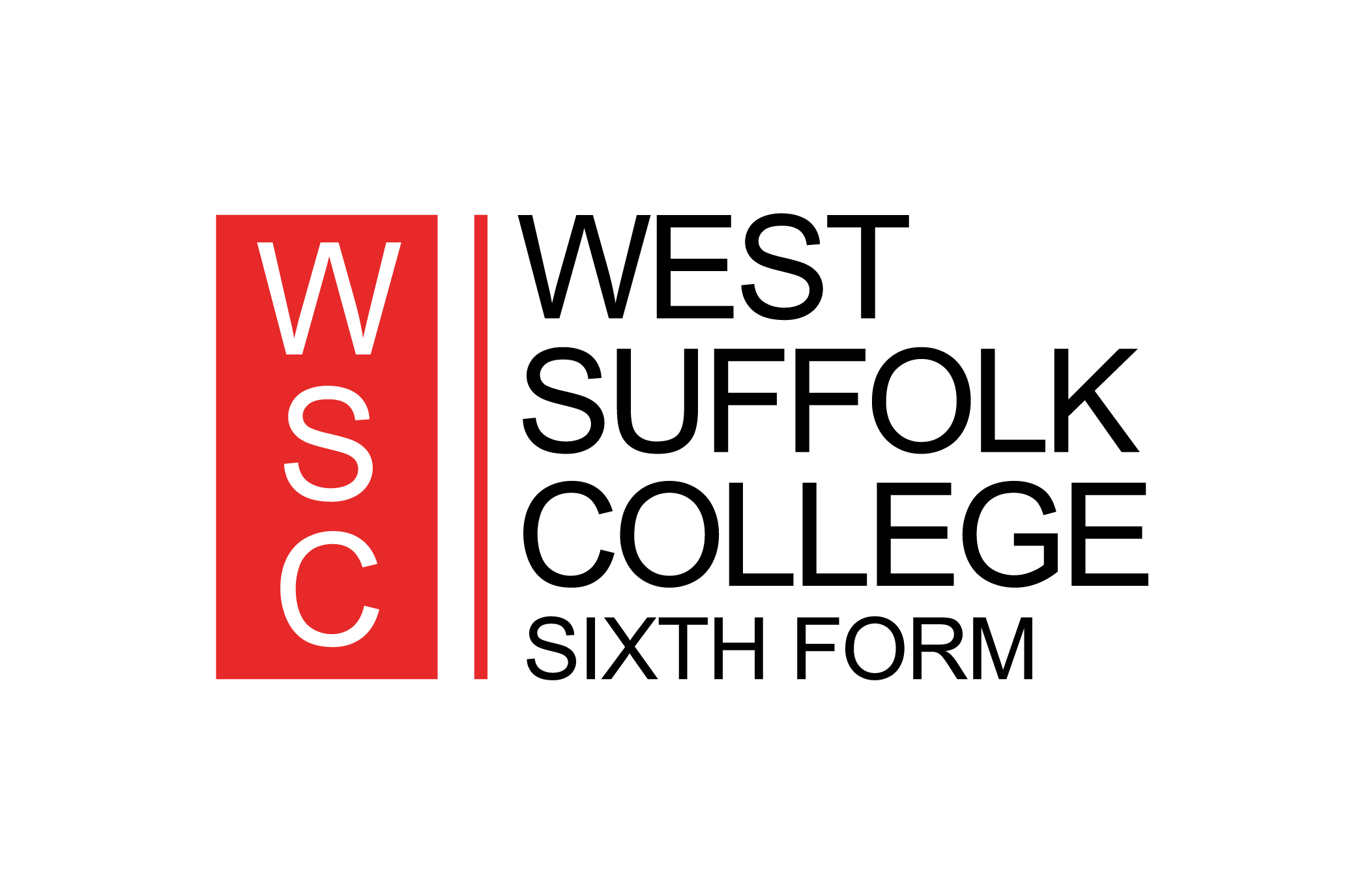 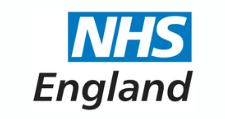 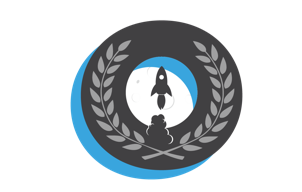 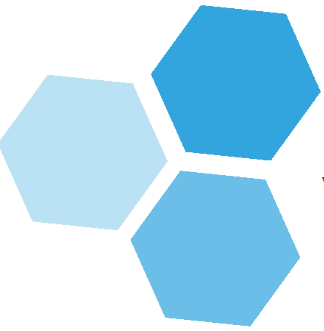 What do we do for the community?
Work Readiness- CV Masterclasses and Interview Skills 

Go out to the wider community enrol the public on to Apollo across Suffolk
and Norfolk

Run free ‘Introduction to Care’ courses

Operate DWP Swaps 

Enrol learners on to Free Level 2 Qualifications (Dementia/Mental Health/Autism Awareness)

1:1 Mentoring and job coaching

Match participants with jobs 

Offer travel subsidiary to attend courses and shadow shifts 

Attend Careers Fairs in Schools

Arrange Class Talks

Signpost students to NHS Cadets and other local junior care academies
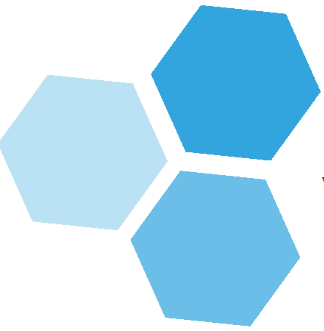 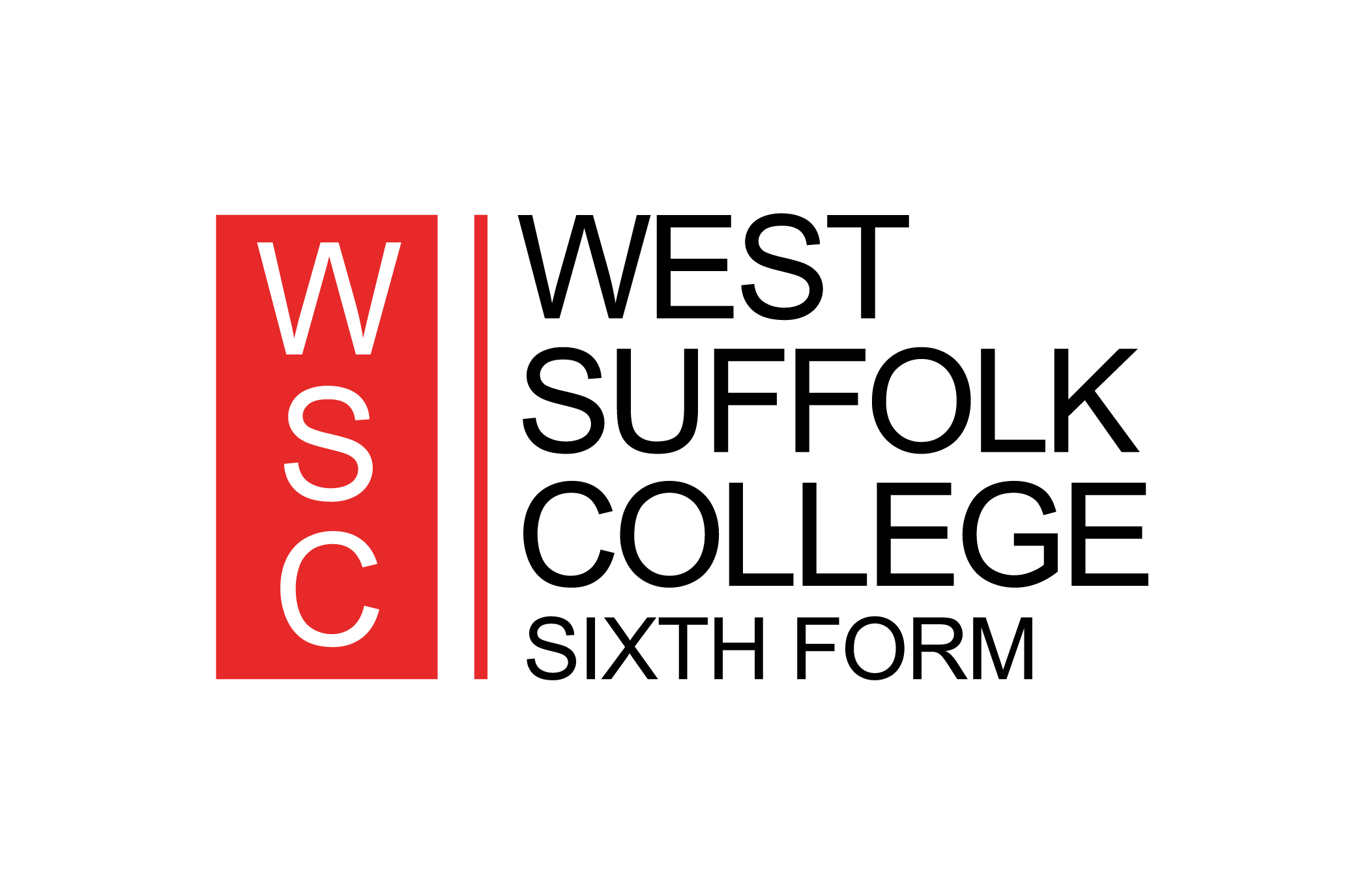 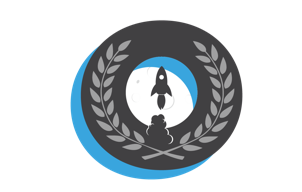 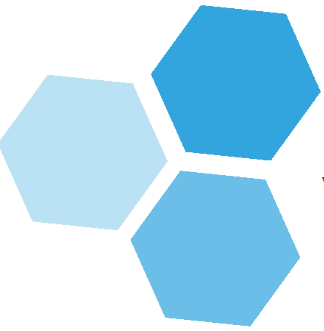 What do we do for Providers?
Offer free DBS for new starters

Offer training to upskill existing staff to meet evolving needs

The Level 2 Diplomas (NVQ style) provides core and optional units to support mandatory and organisation needs. Knowledge and skills are developed, and competency assessments prove ability. 

Support you with recruitment 

Match our participants with your job vacancies 

Enrol your staff on to our Level 1 knowledge based care certificate and introduction to care courses 

Management Support

Regional Funding Support 

Support with retaining talent
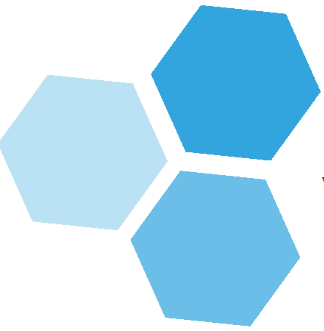 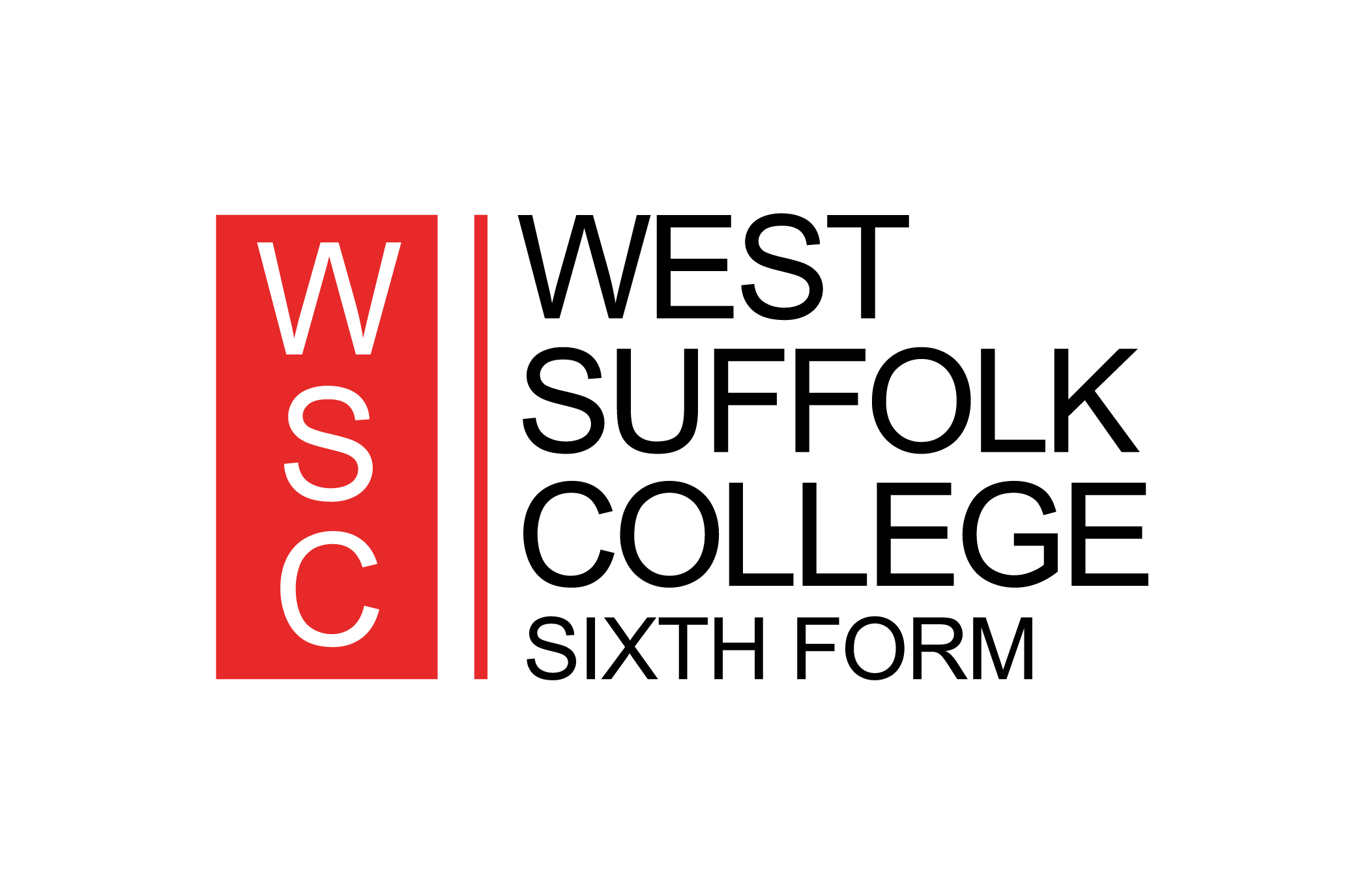 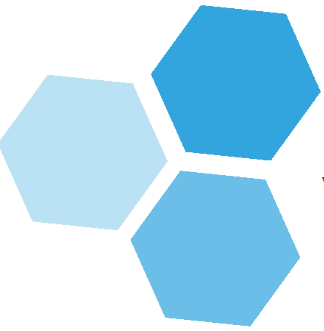 Our courses
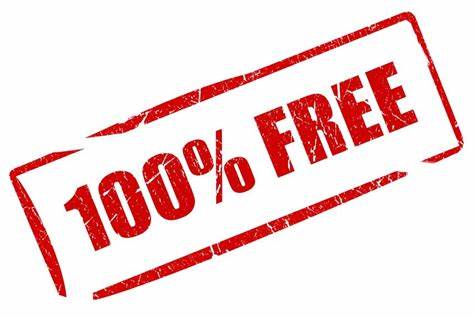 NHS Standard Care Certificate 

Level 2 Understanding Mental Health

Level 2 Understand the context of Supporting Individuals with Learning Difficulties

Adult First Aid

Understanding Dementia

IT skills
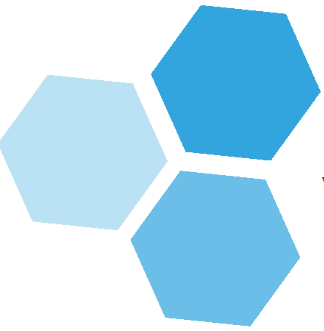 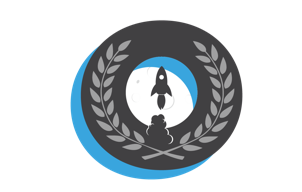 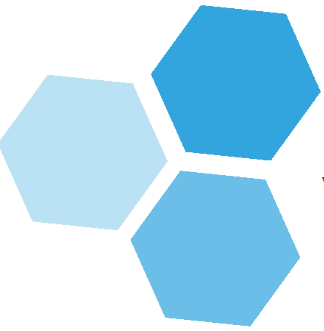 Apollo Socials
Website- www.apollocareproject.co.uk

Facebook- www.facebook.com/apollowsc

Instagram- @apollo.wsc

LinkedIn
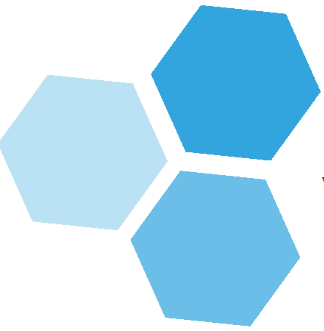 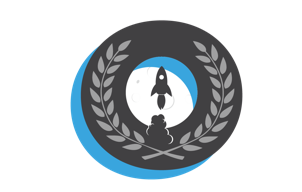 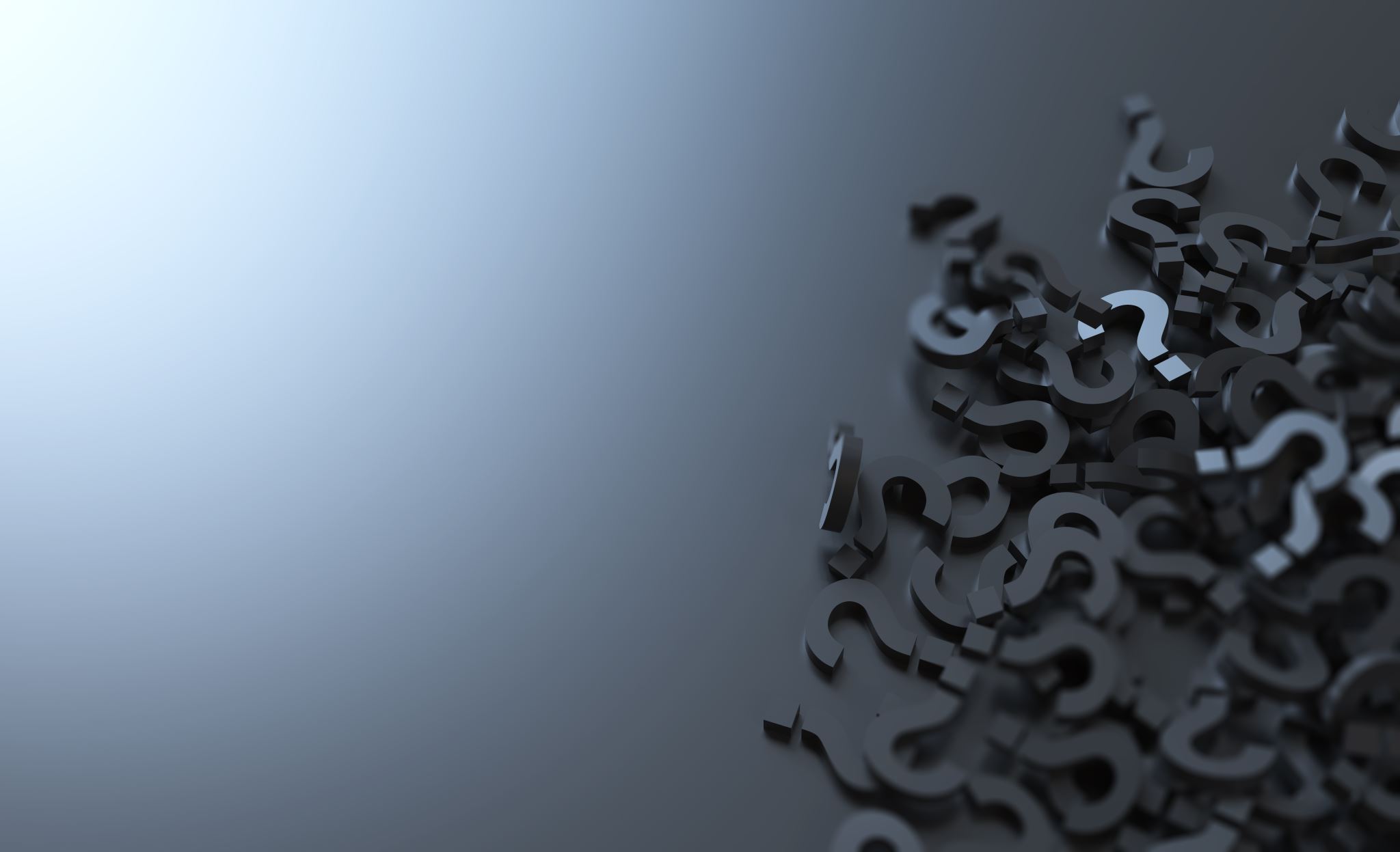 Any Questions?
4/19/2024
25
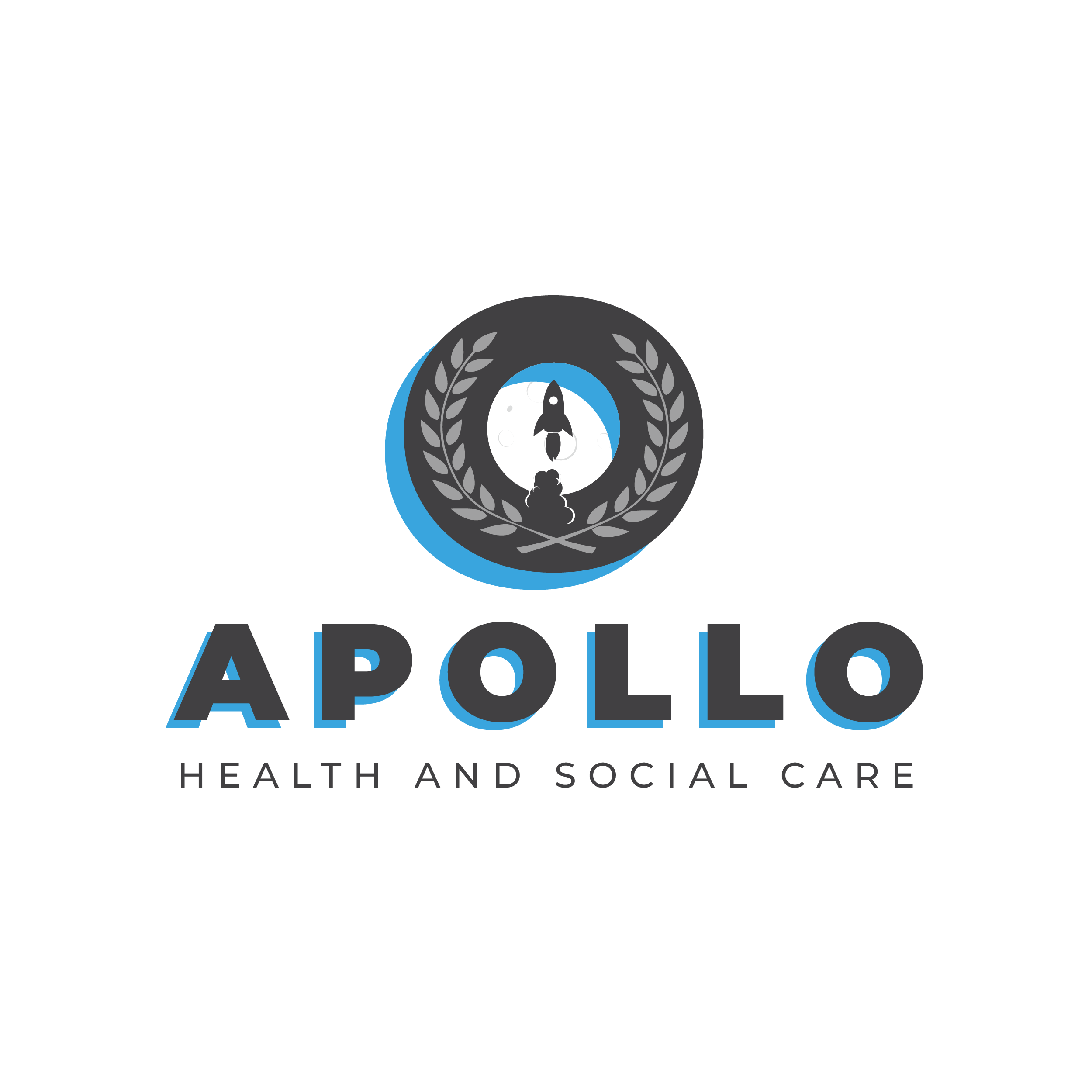 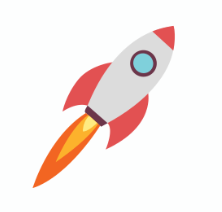 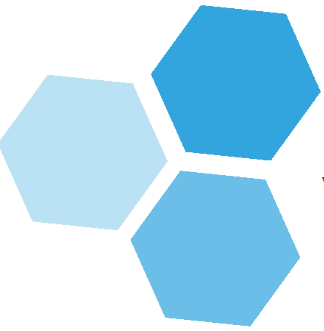 Thank you for listening
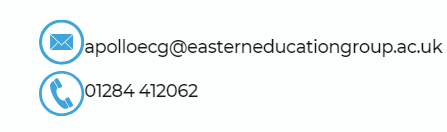 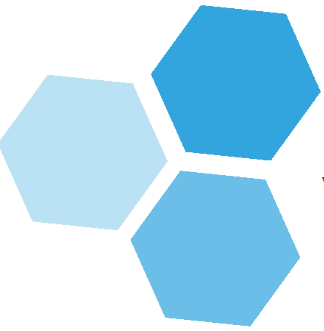 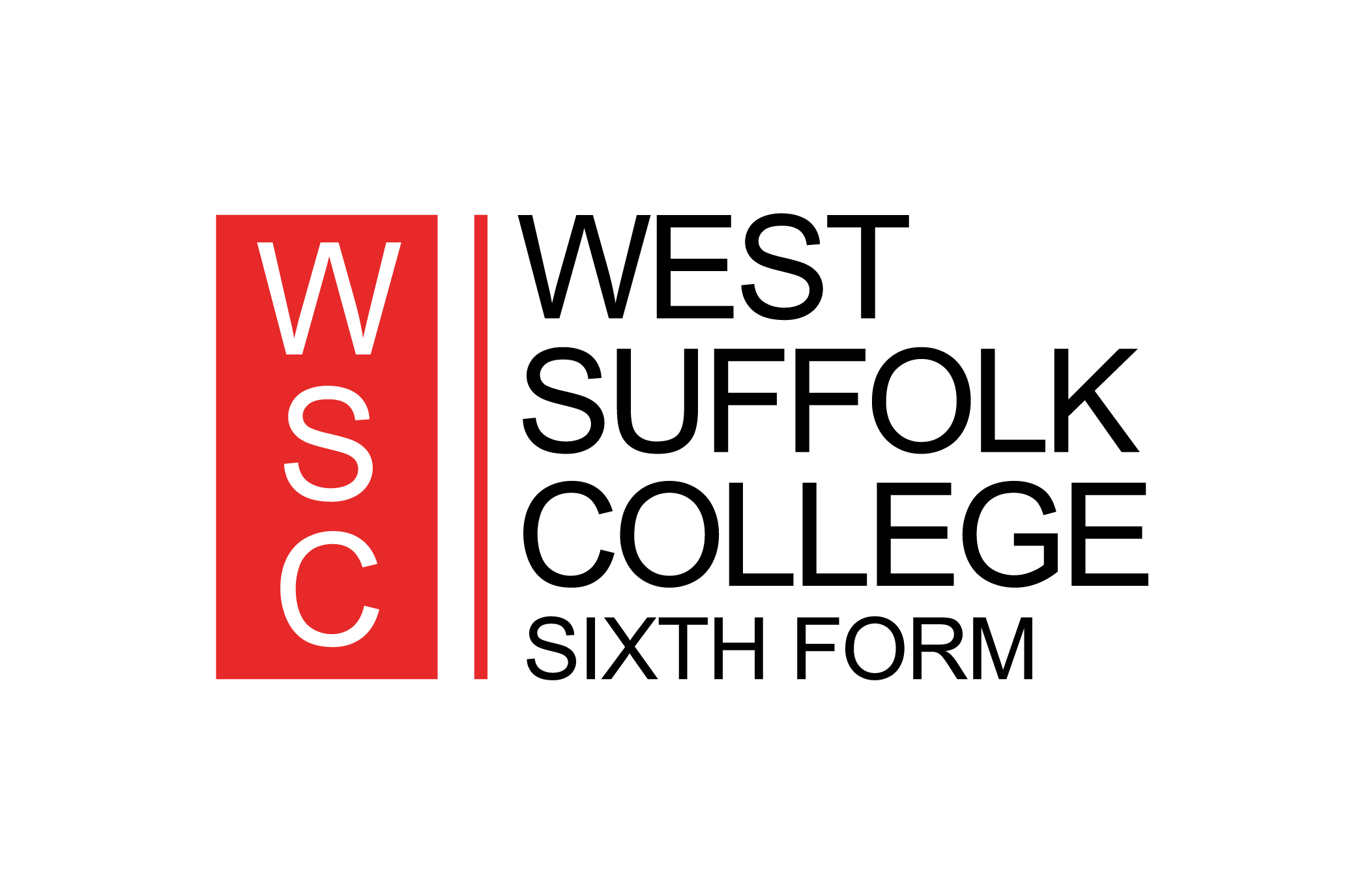 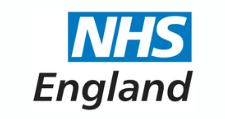 Upcoming and new workshops
New CQC Health check Service for Social Care Providers
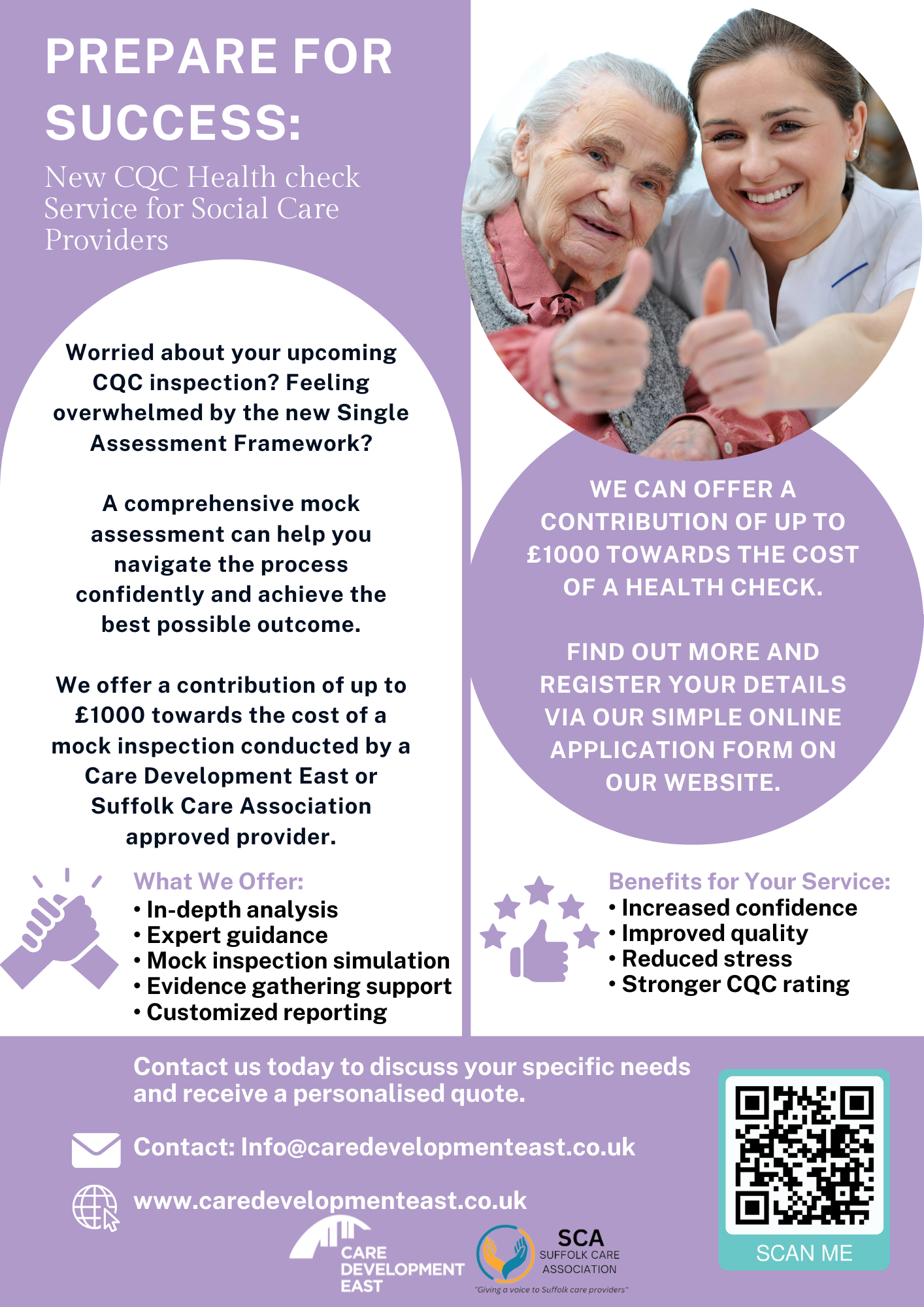 How it works:
We offer a contribution of up to £1000 towards the cost of a mock inspection conducted by a CDE or SCA approved provider. Simply complete the application form below and we will provide you with details of these providers.

Alternatively, you can opt to use an online toolkit to support your preparation. This service is provided by Quiq Solutions and recommended by Suffolk Care Association. Simply state your preference on the application form below.

Once you have had your inspection by one of the approved providers, simply send us a copy of the receipted invoice and we will arrange payment of the contribution via BACS.
Should you require any further details regarding the service, please dont hesitate to contact us via
info@caredevelopmenteast.co.uk
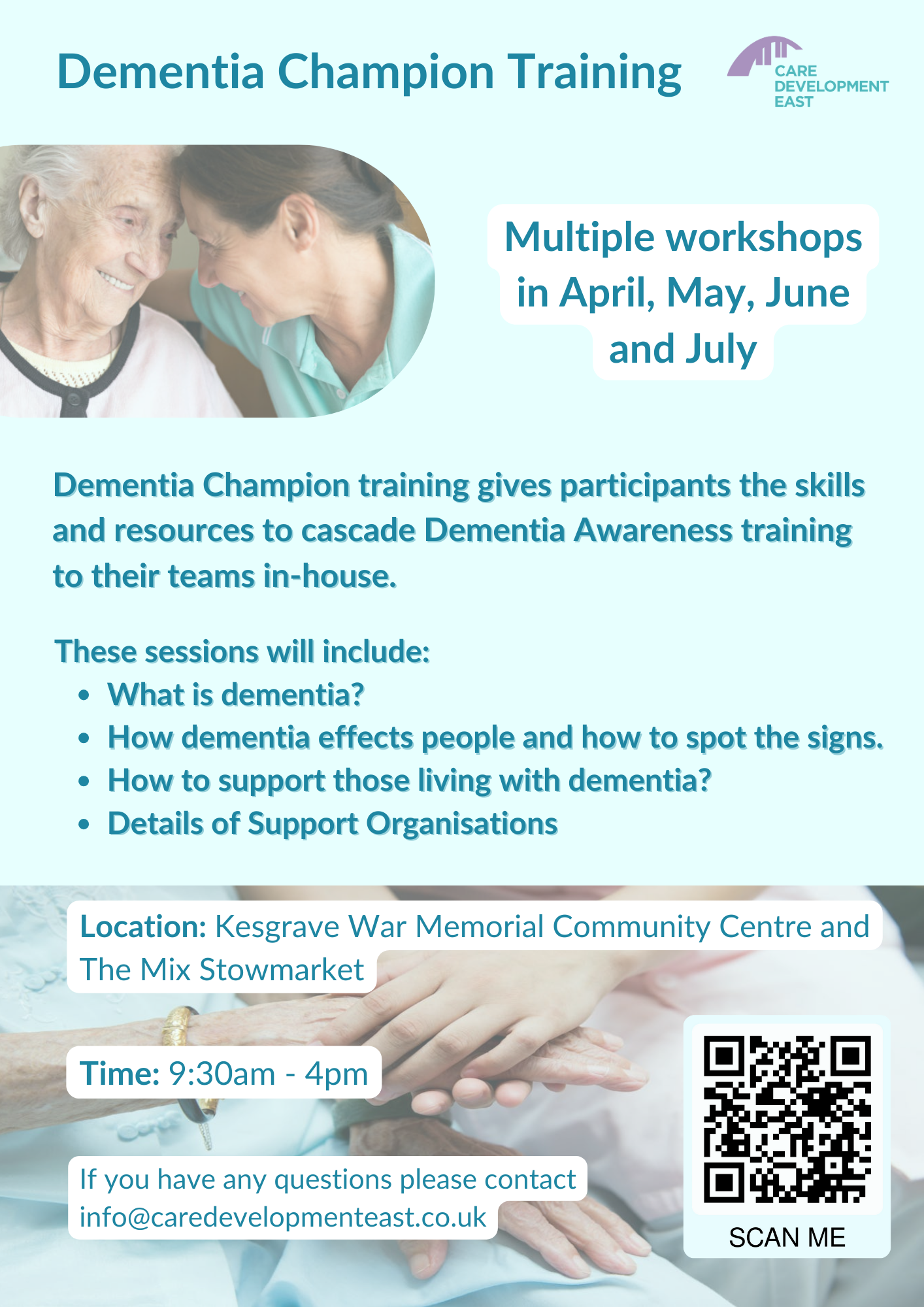 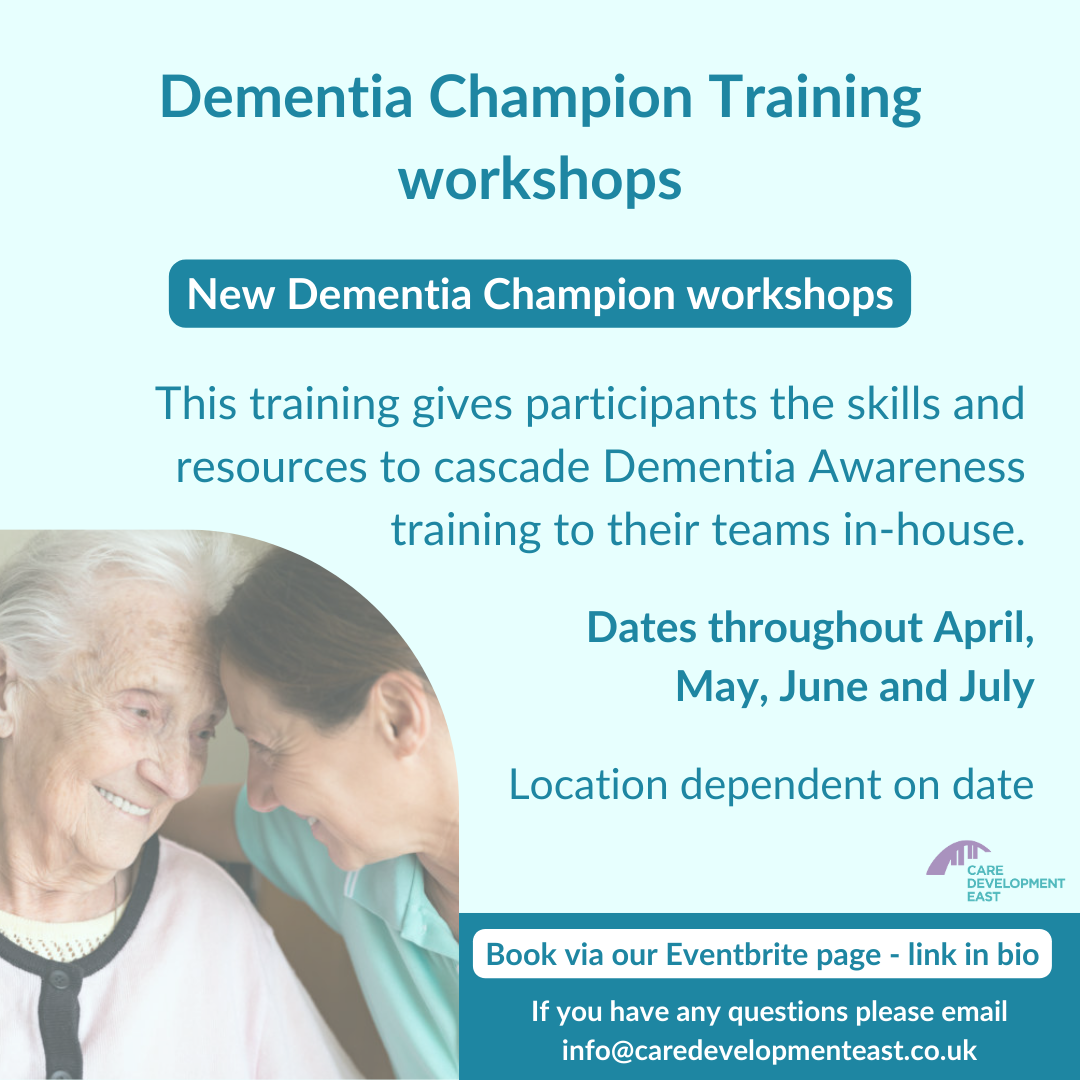 NEW TRAINING WORKSHOP
This training will be delivered by Lime Skills
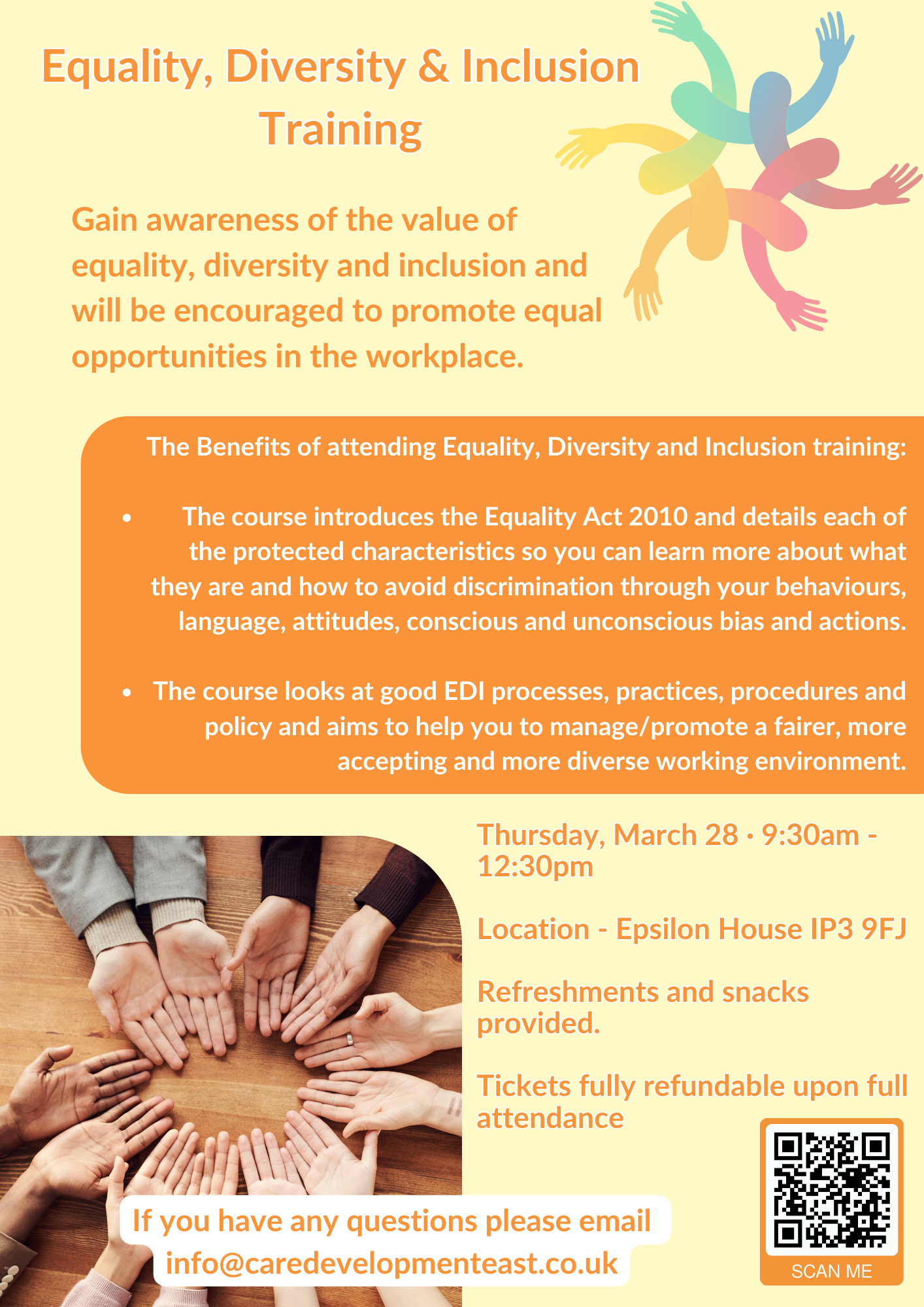 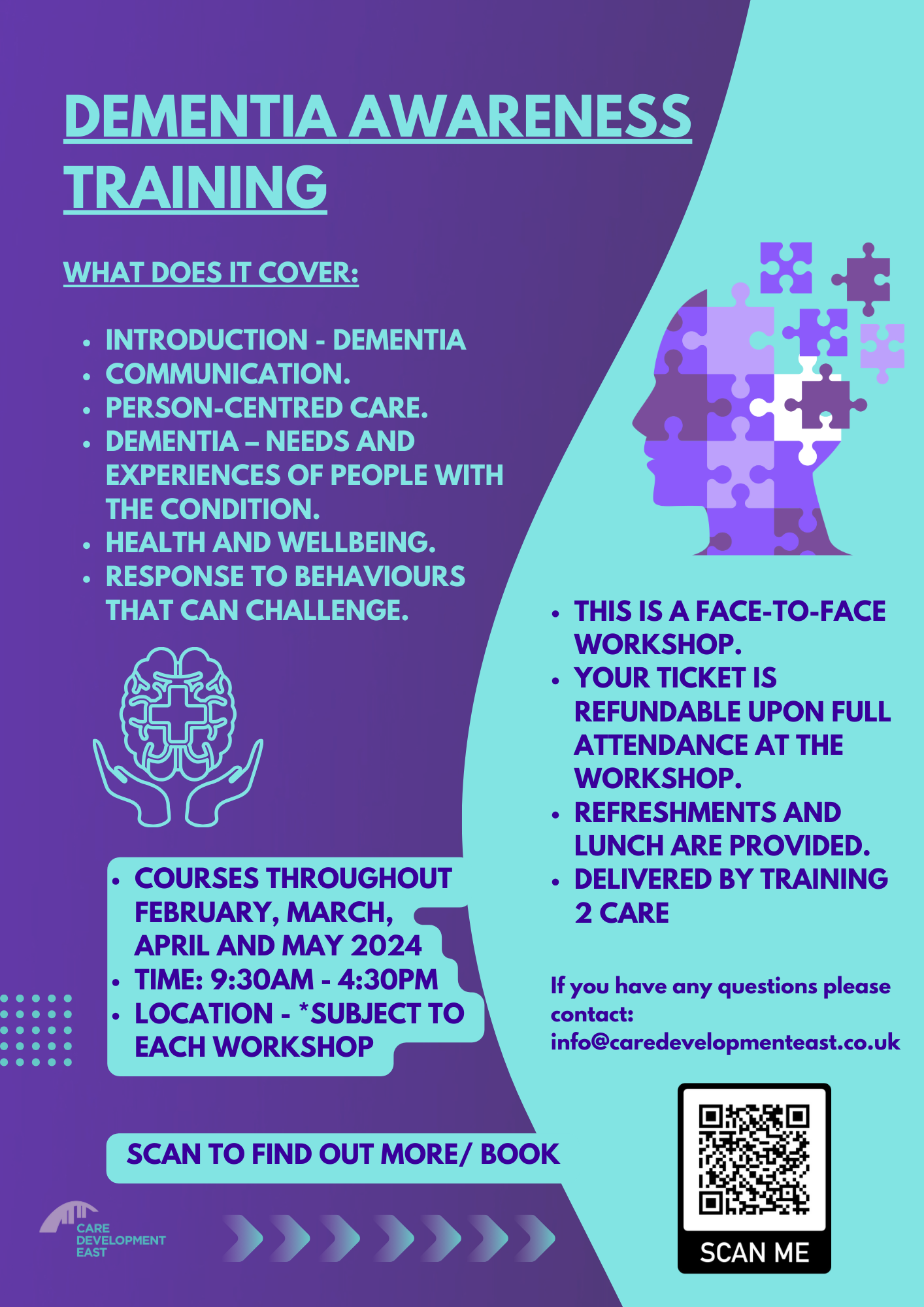 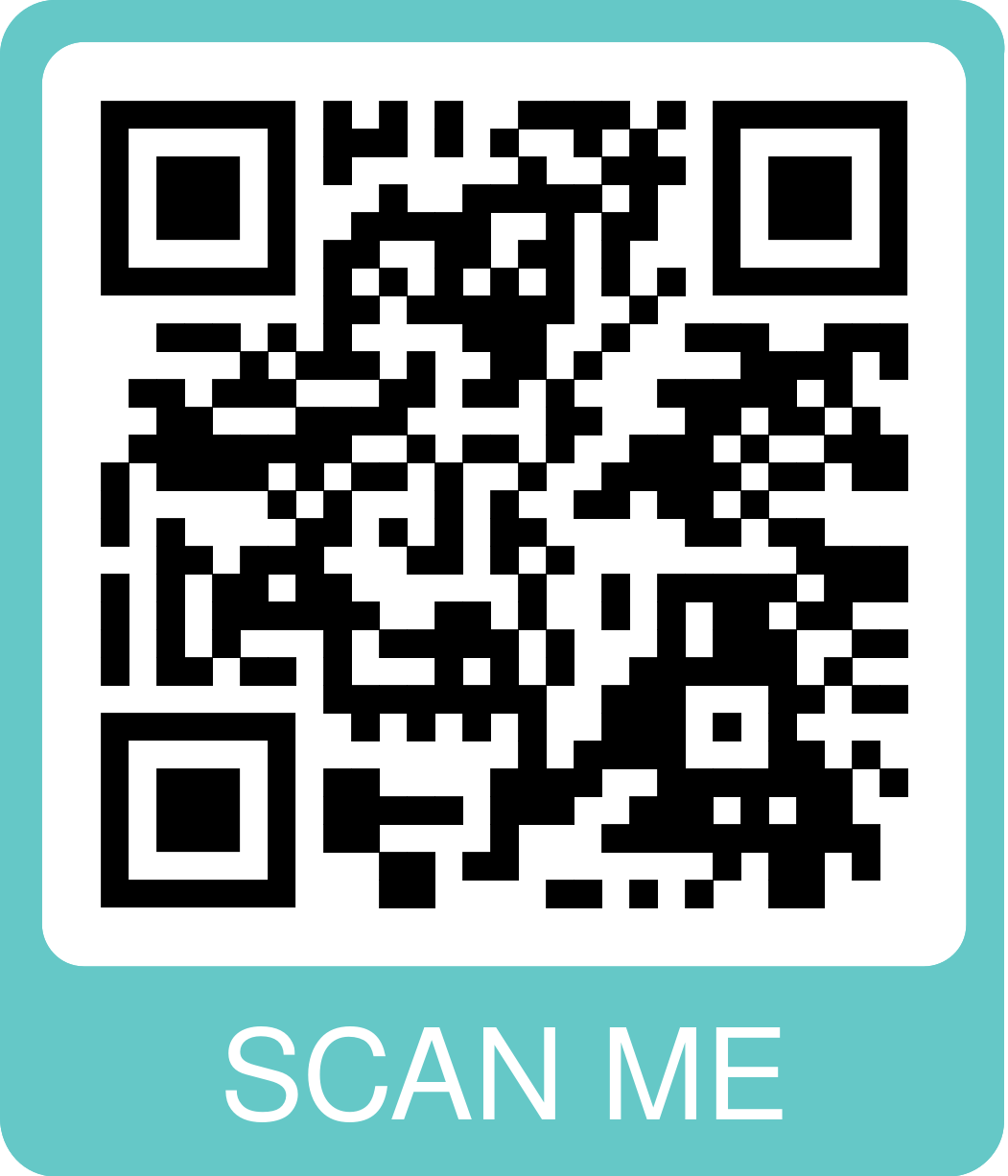 Sign up to our newsletter to stay updated on our workshops
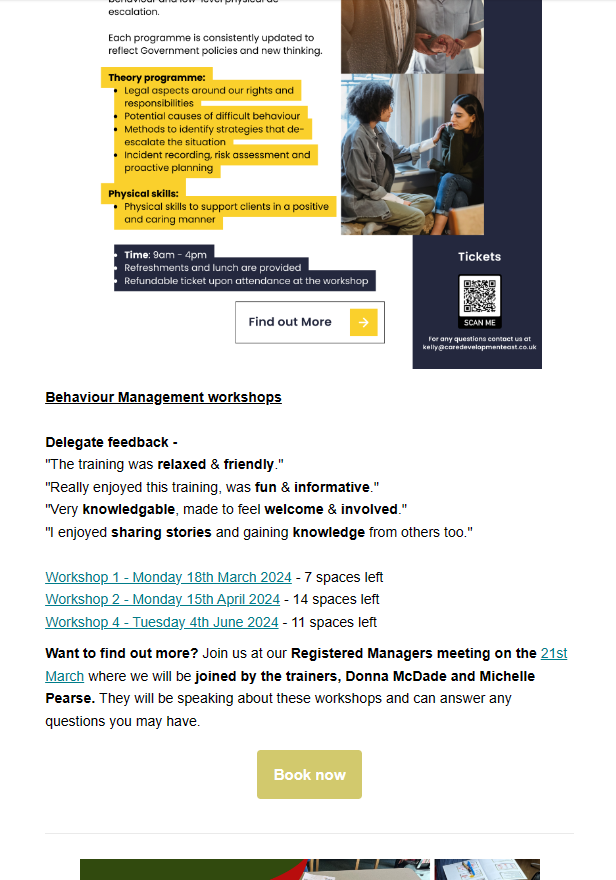 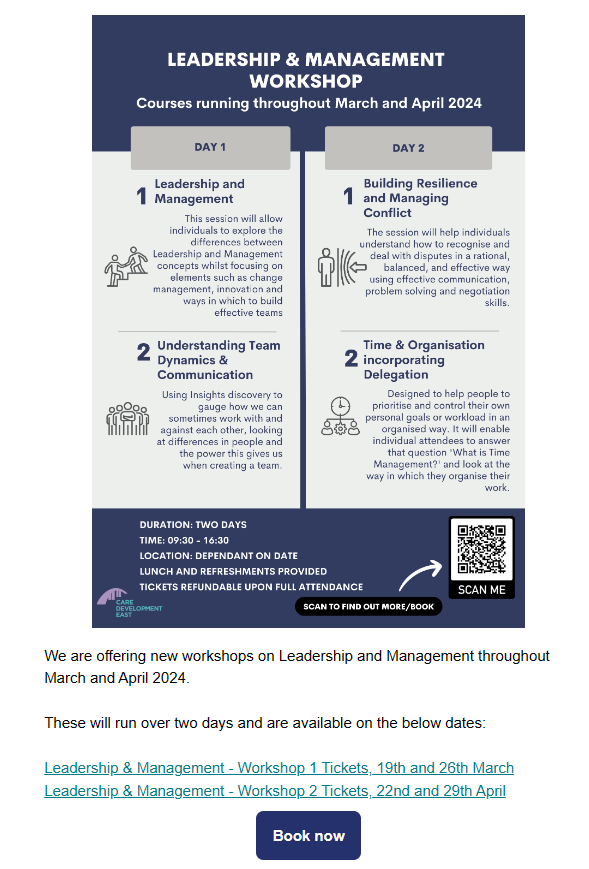 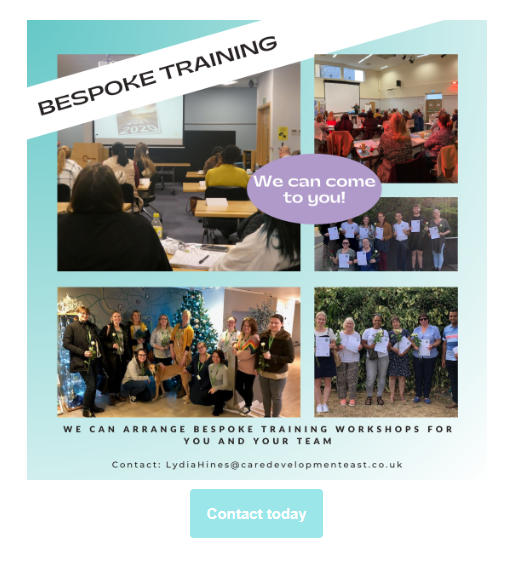